Муниципальное бюджетное дошкольное образовательное учреждение 
«Детский сад 47»
ЗАТО Северск
Полезные прогулки 
по нашему уютному городу
с детьми с РАС
Подготовила: 
Морозова Ю.А.
2021
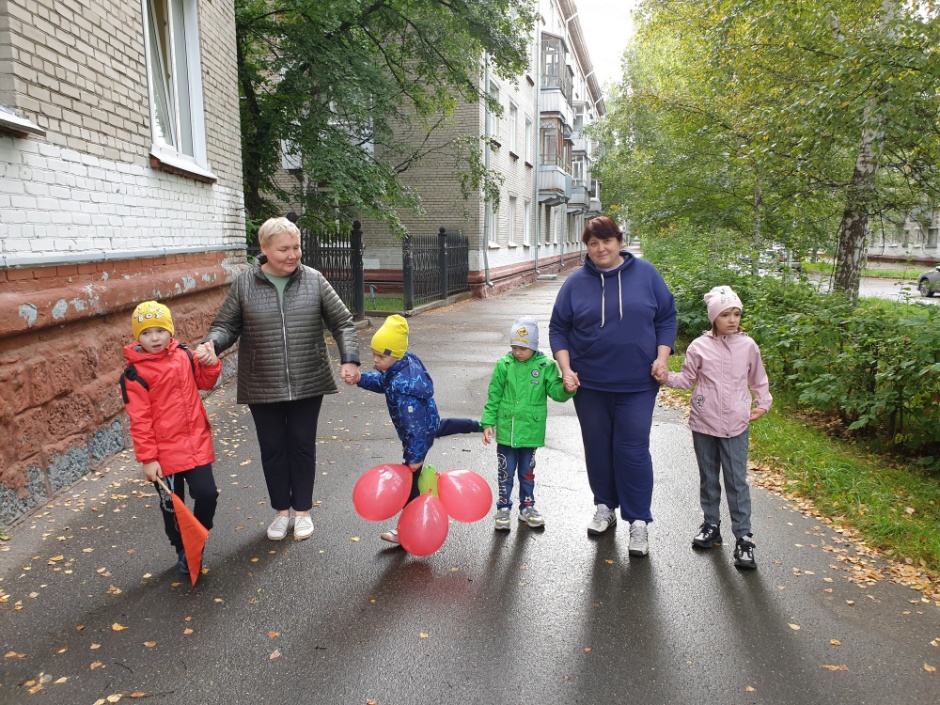 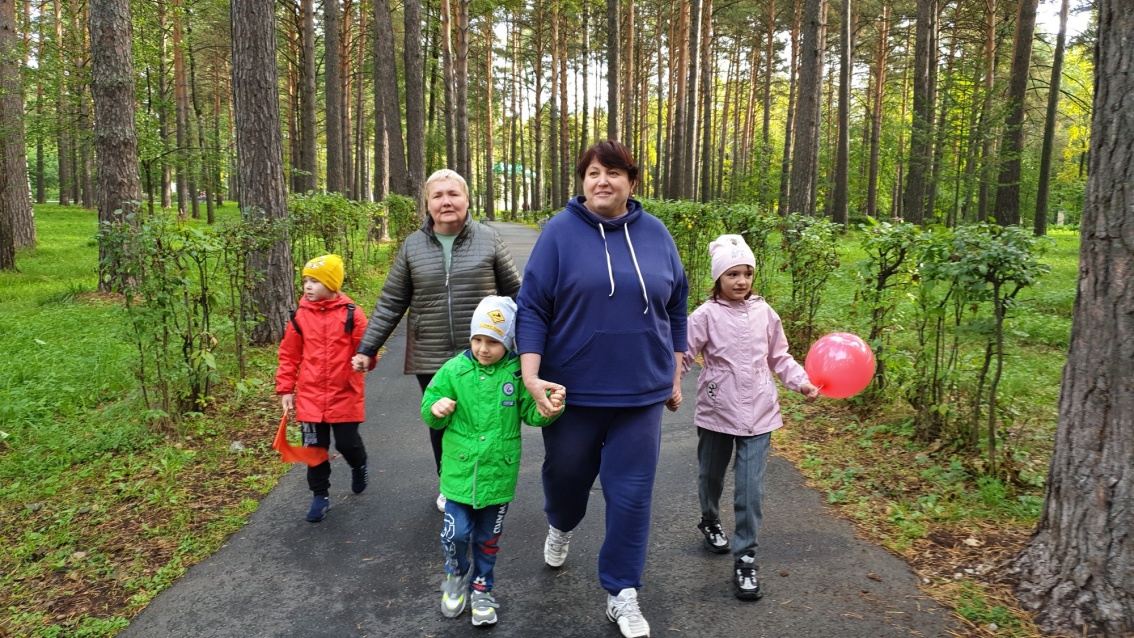 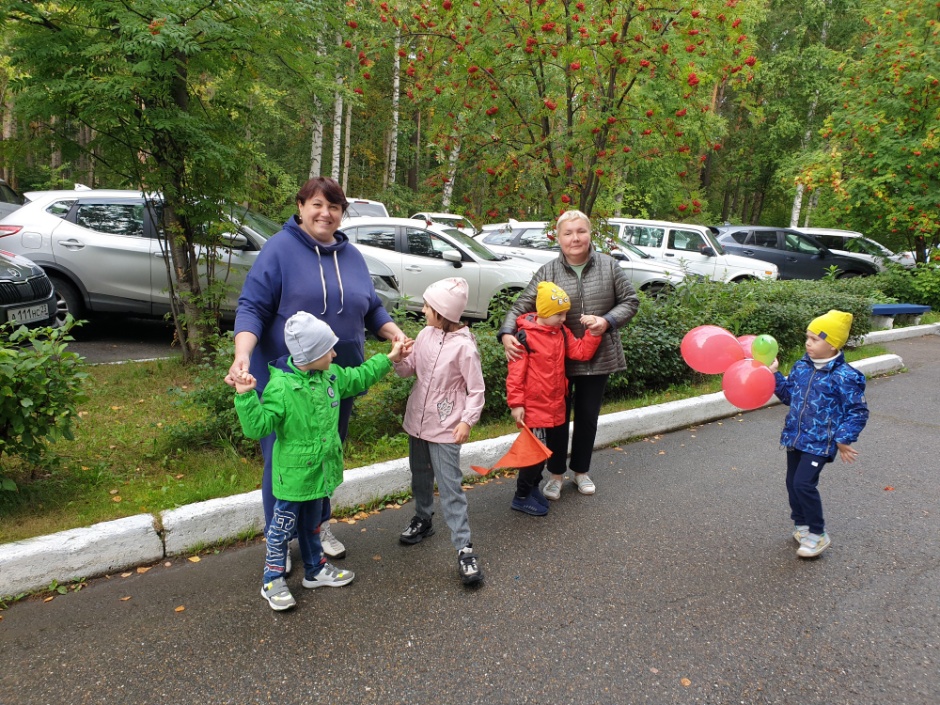 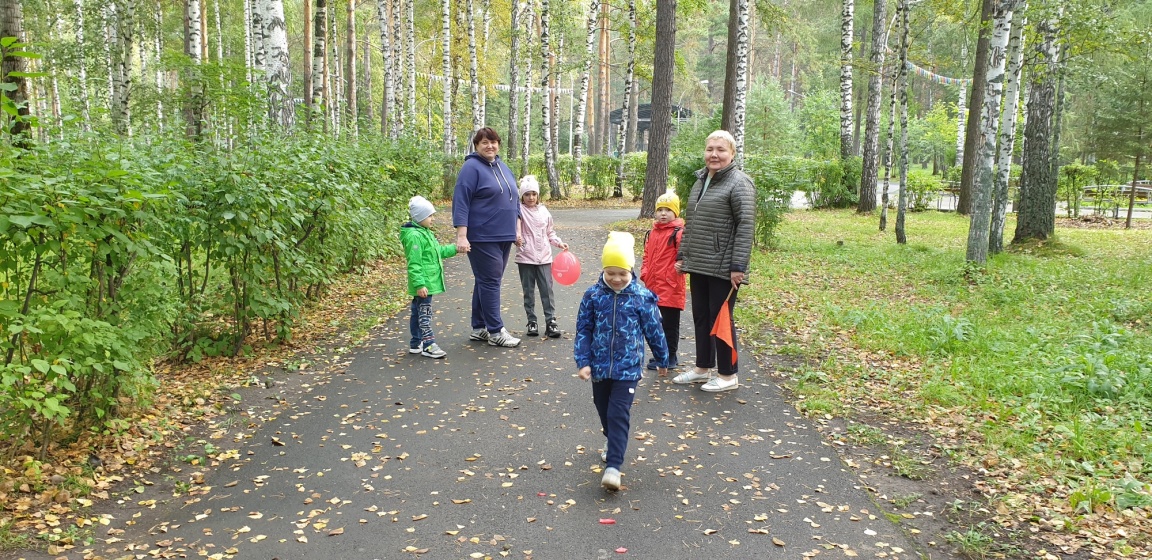 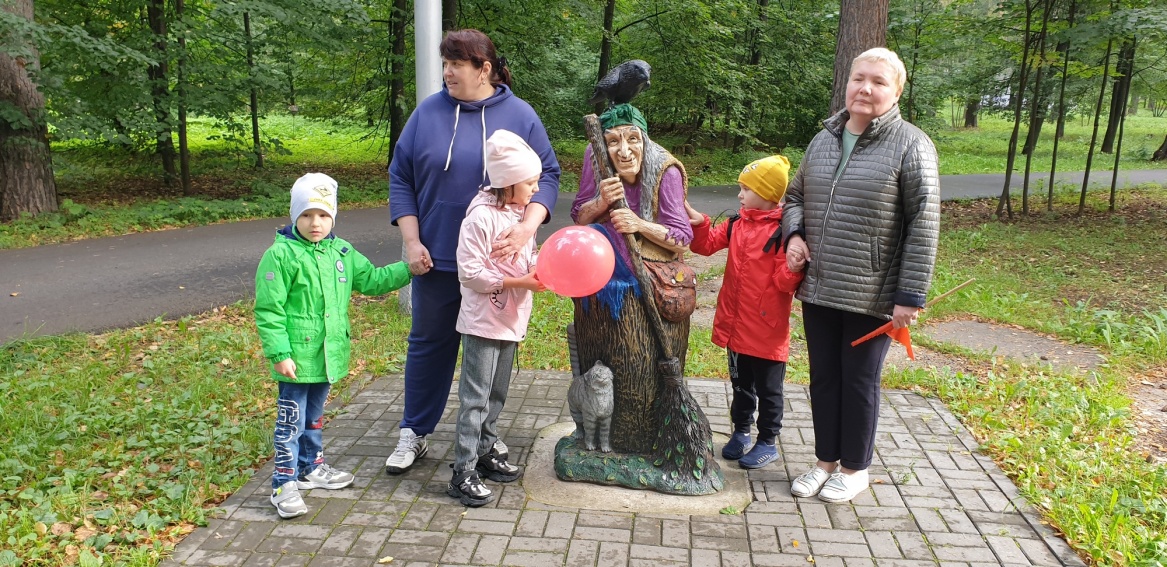 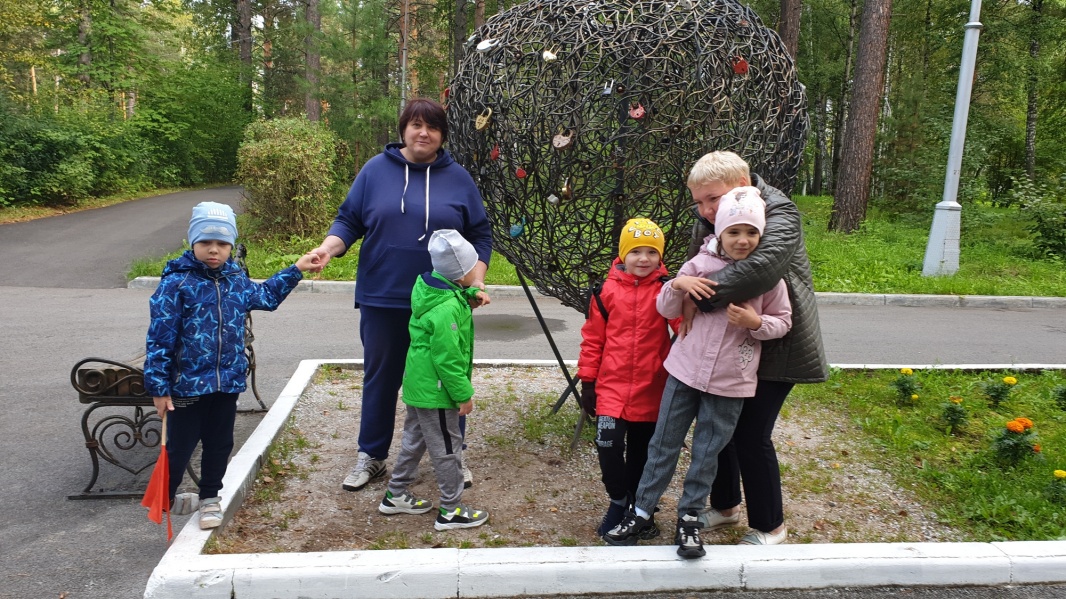 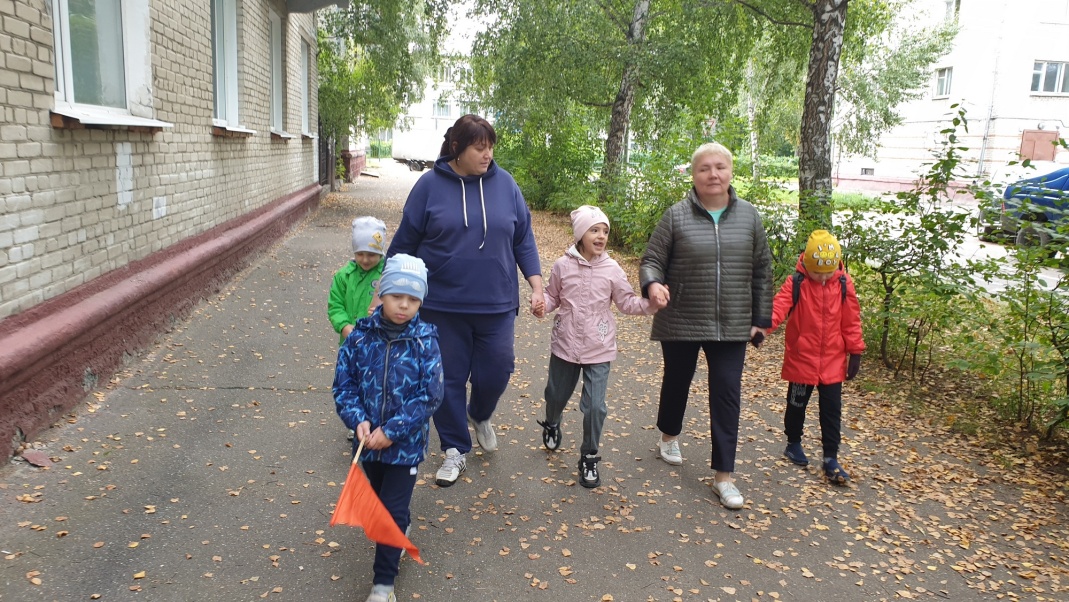 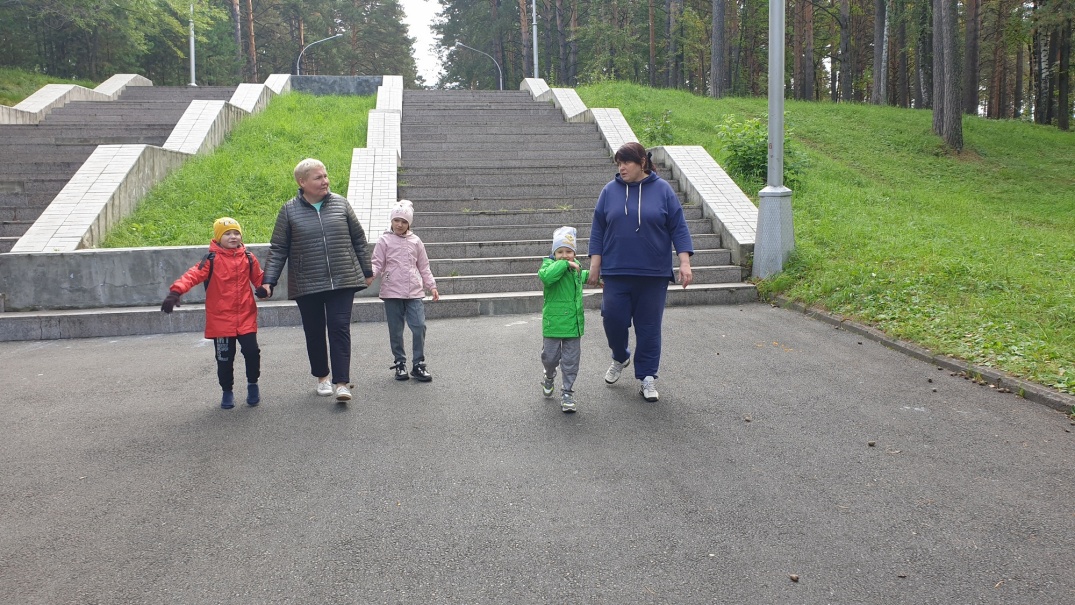 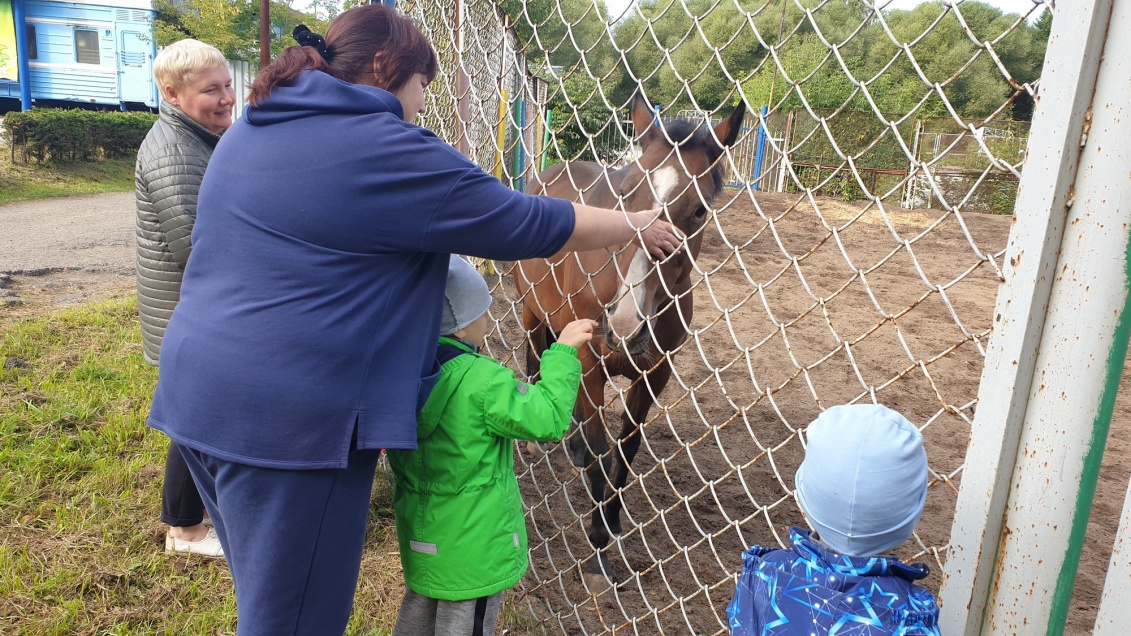 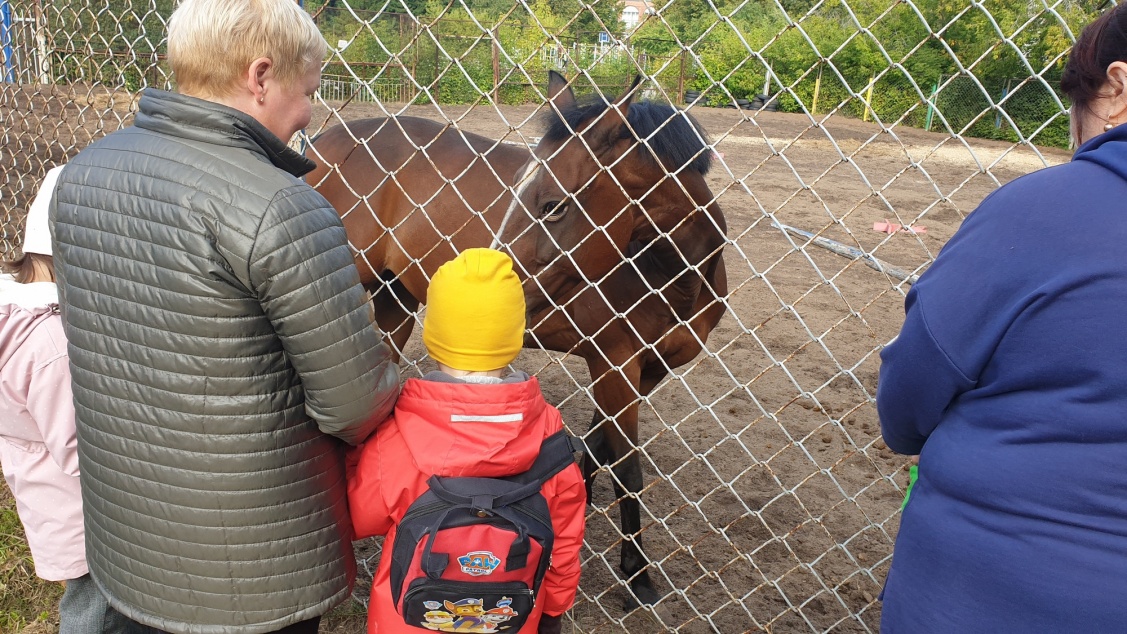 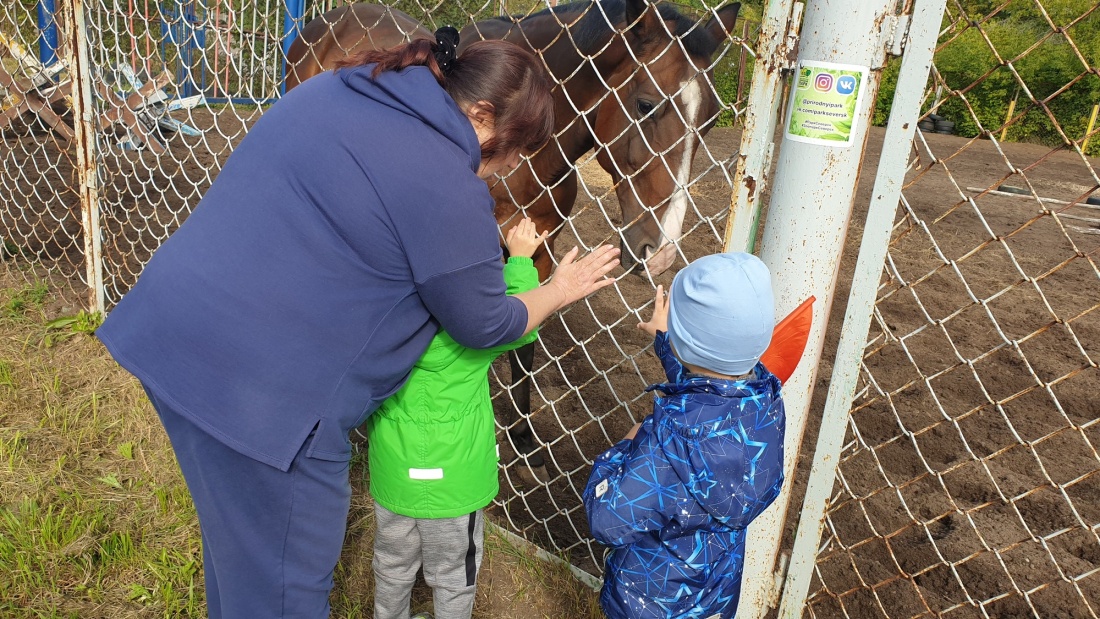 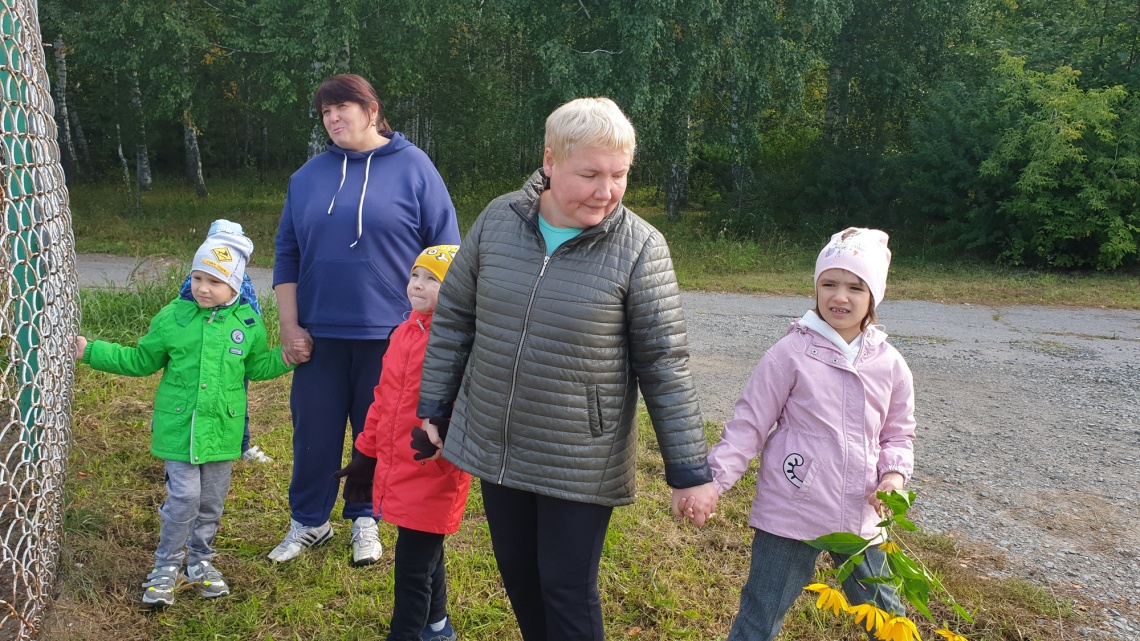 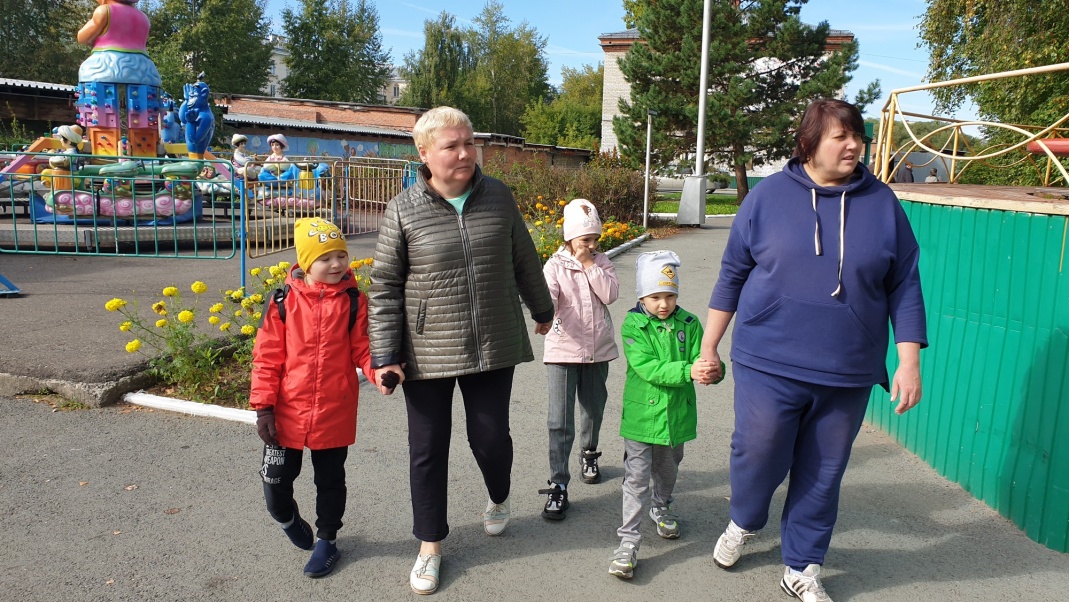 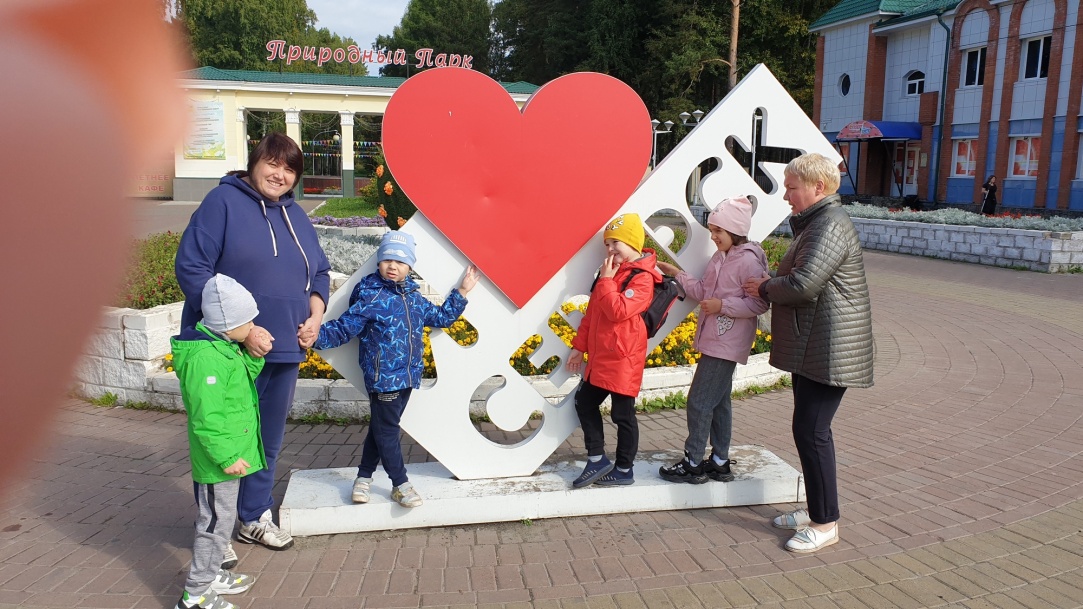 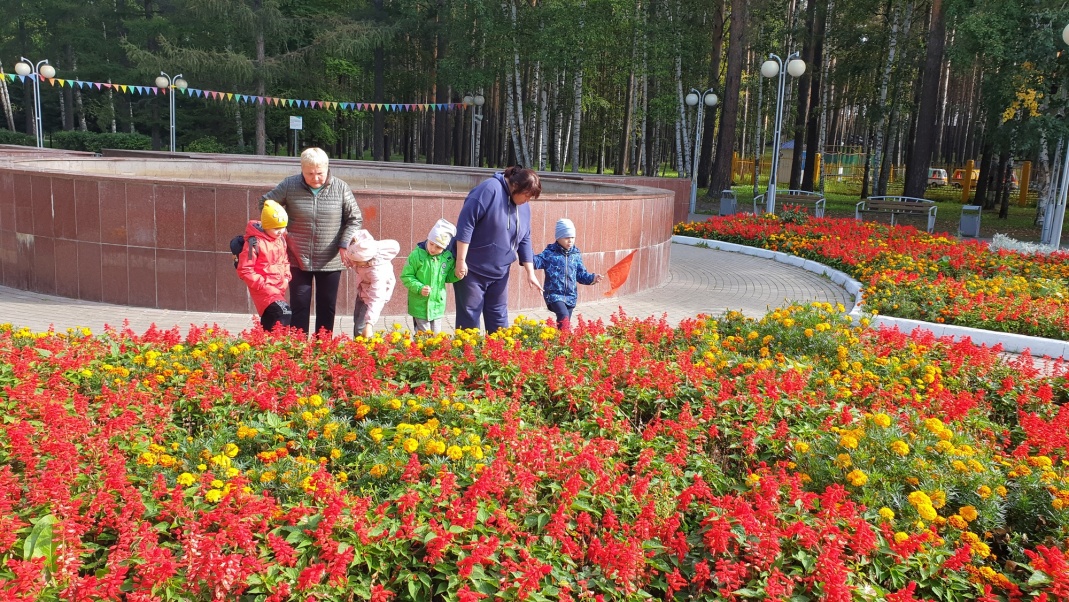 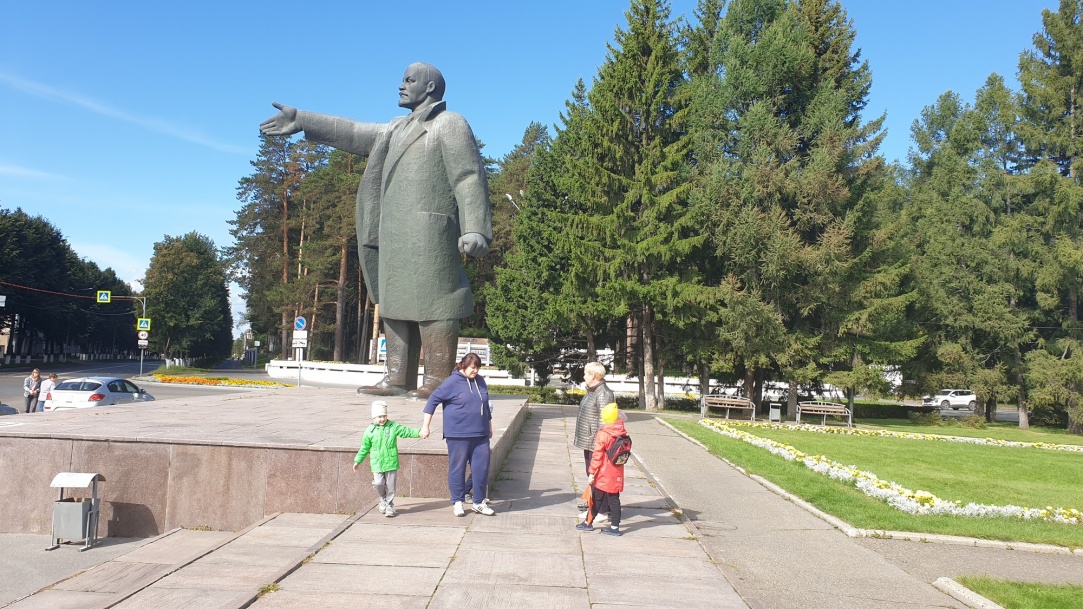 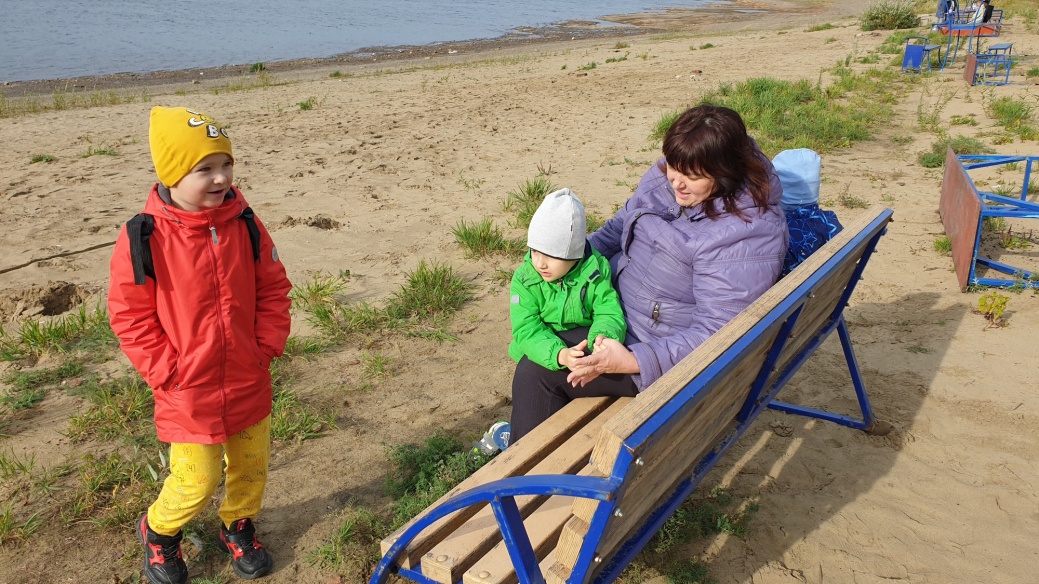 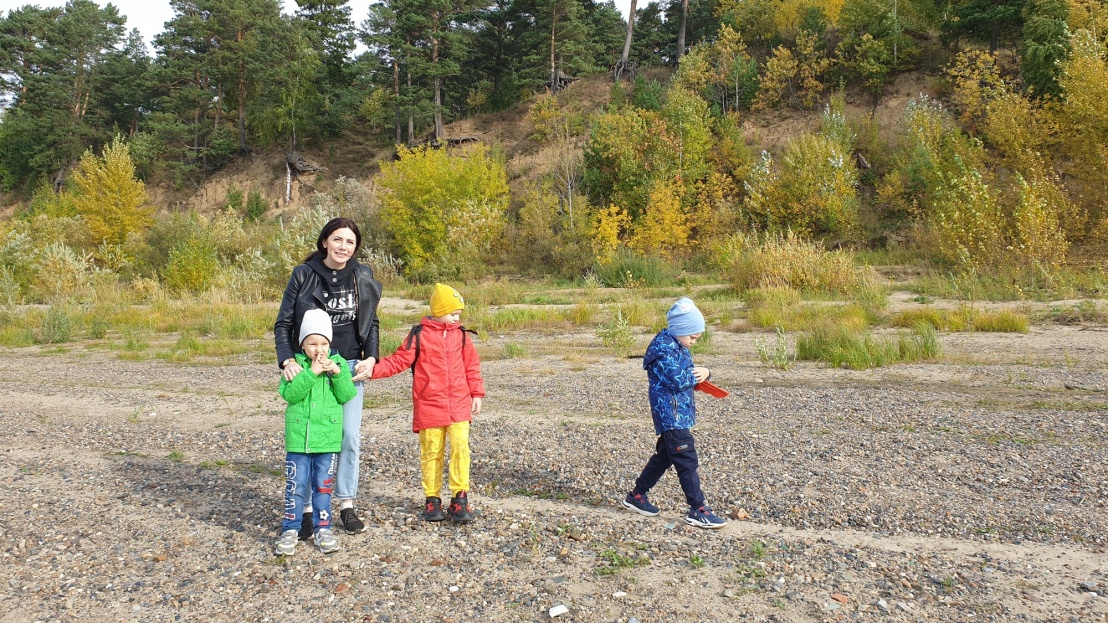 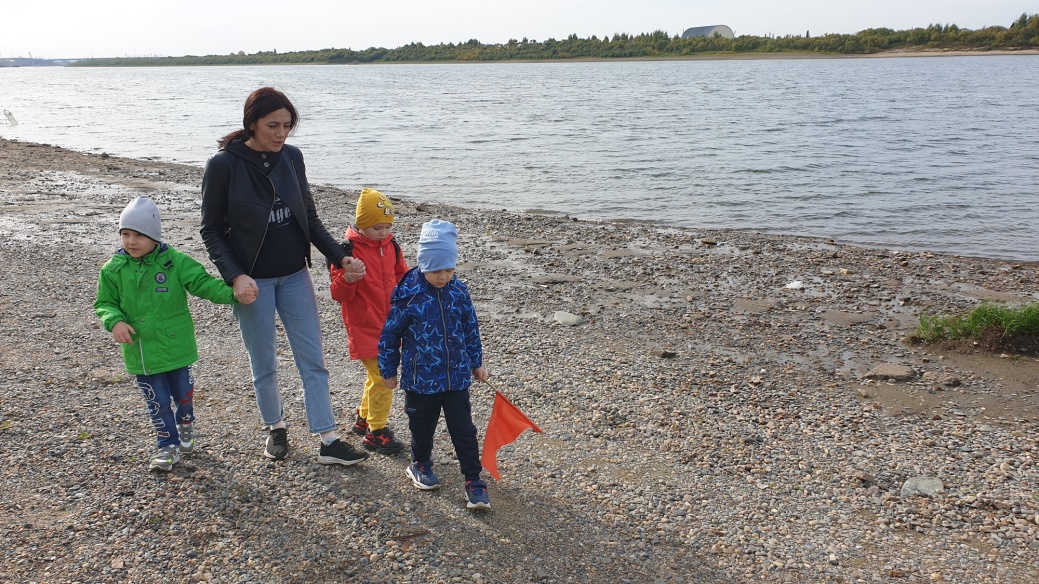 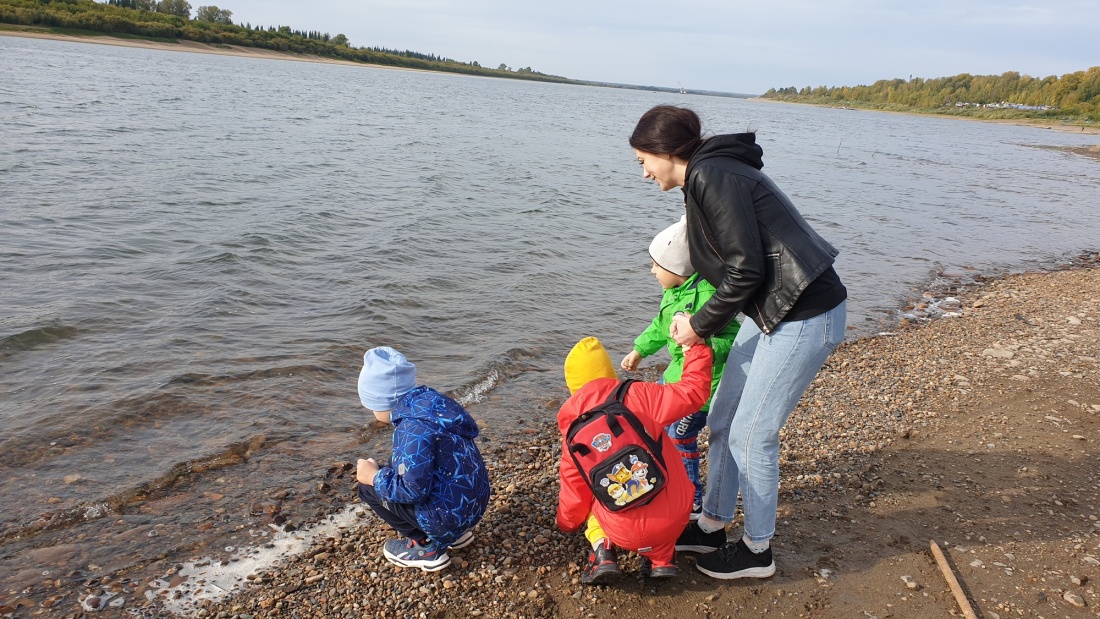 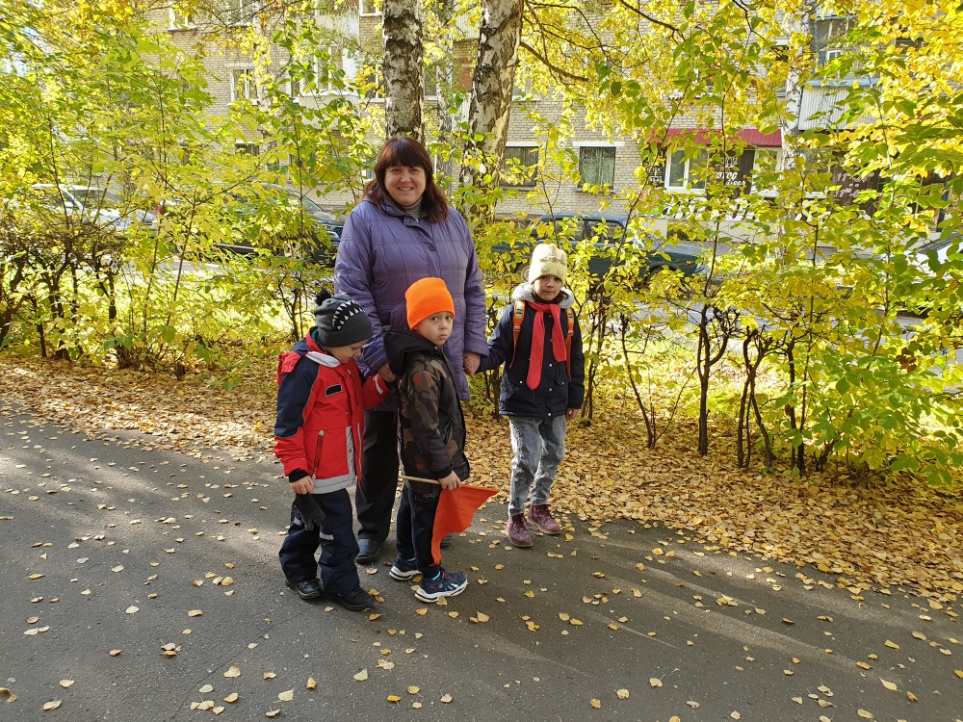 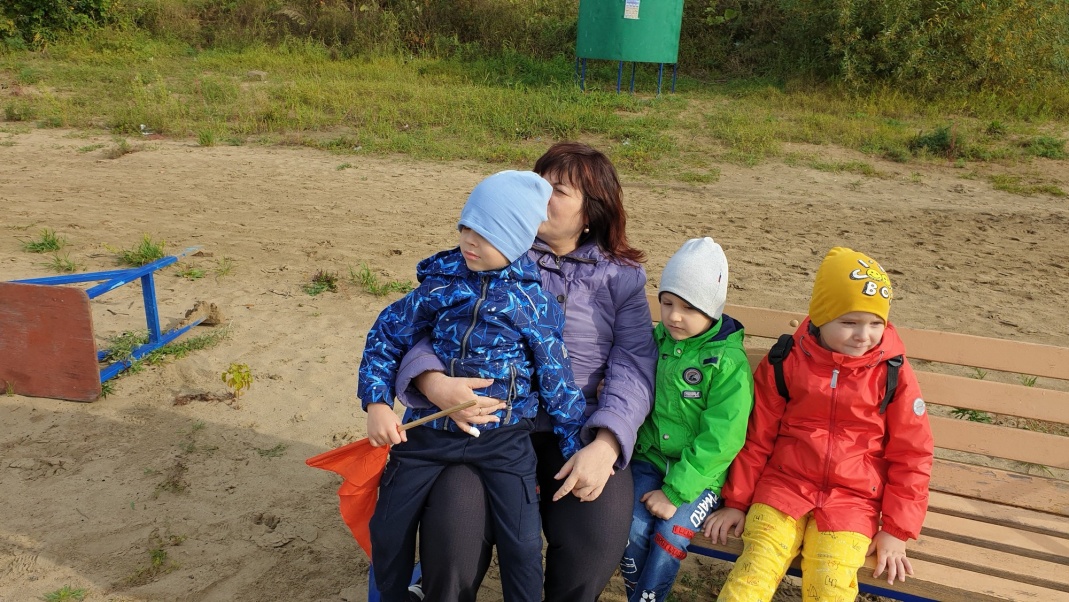 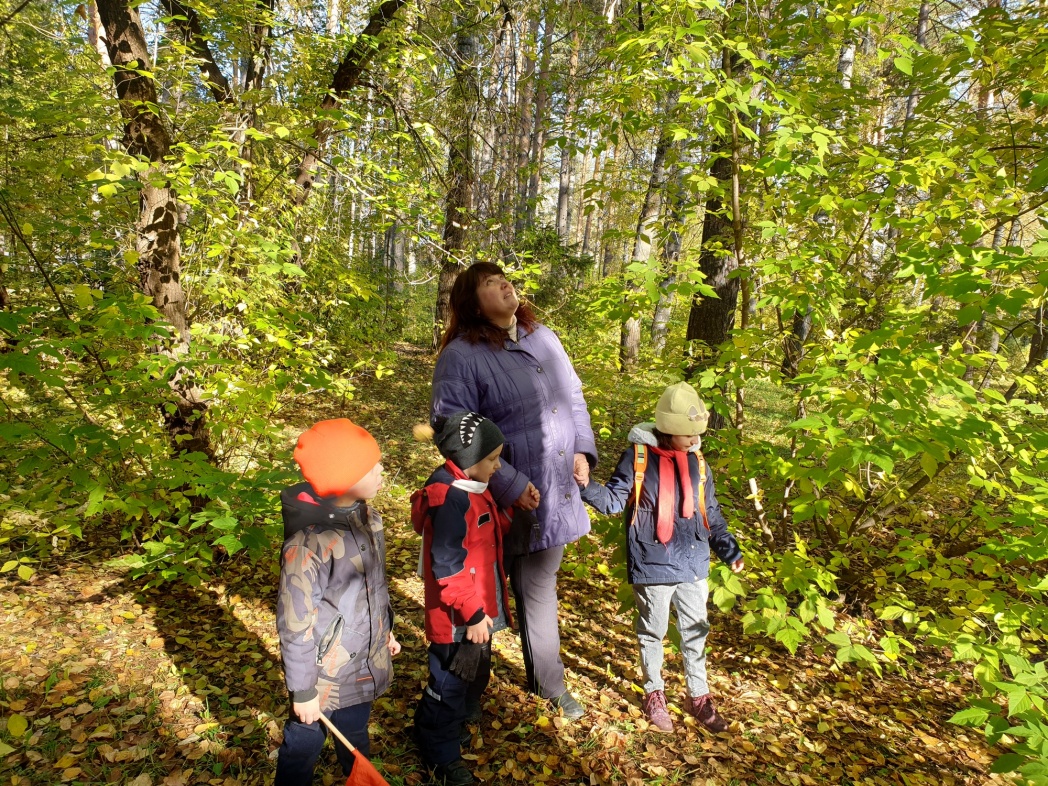 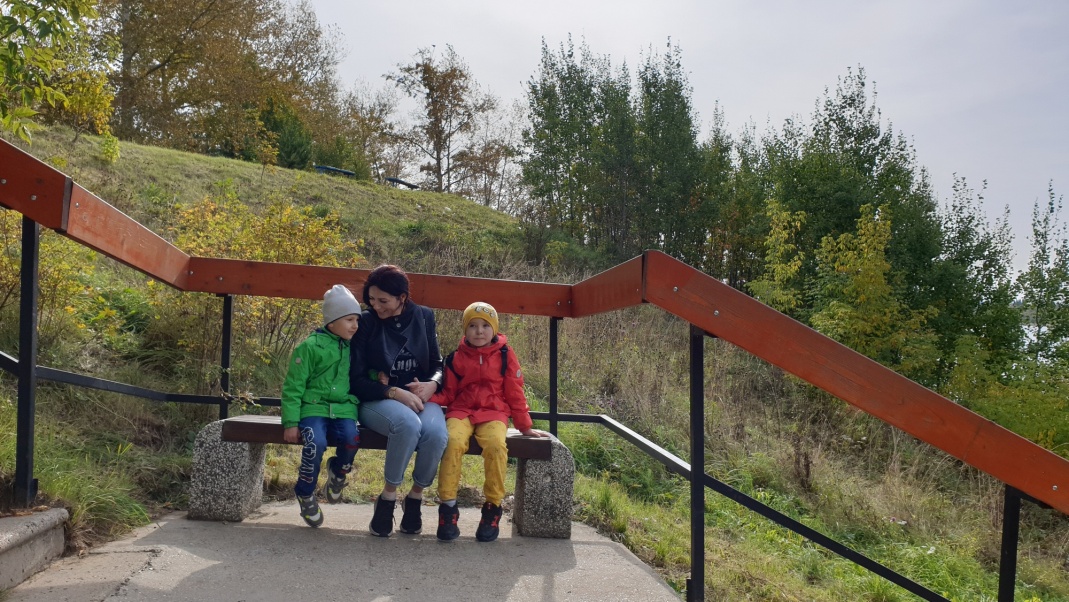 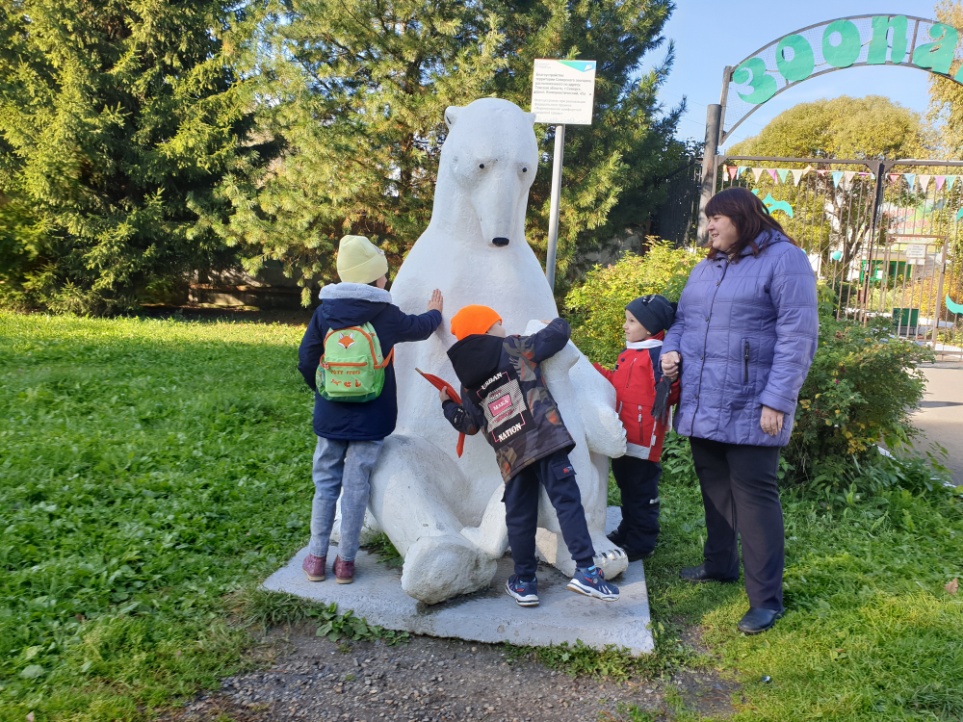 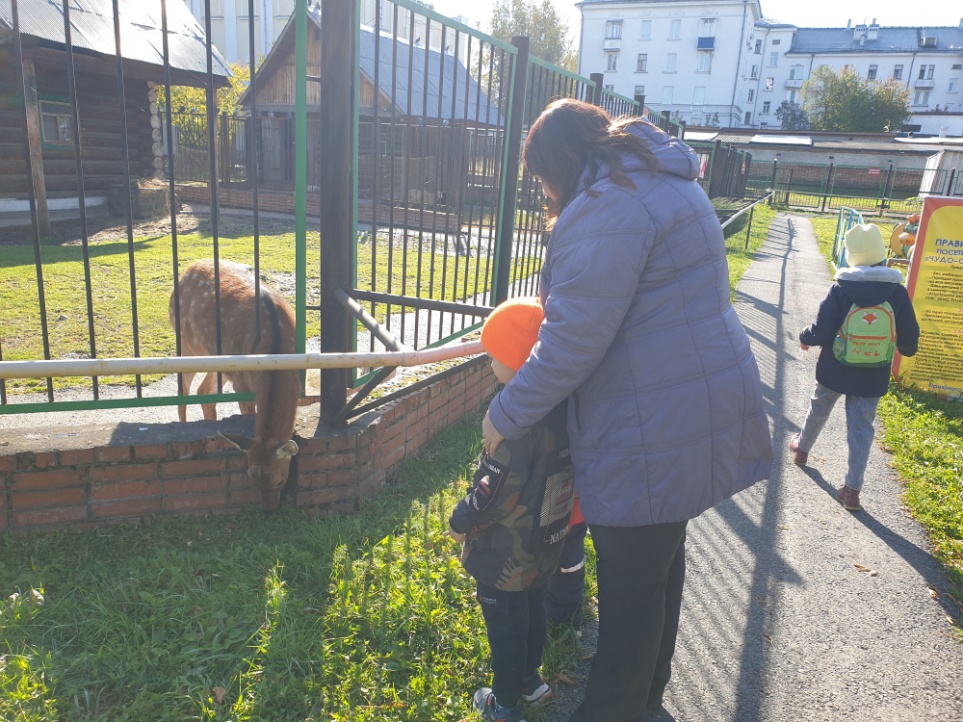 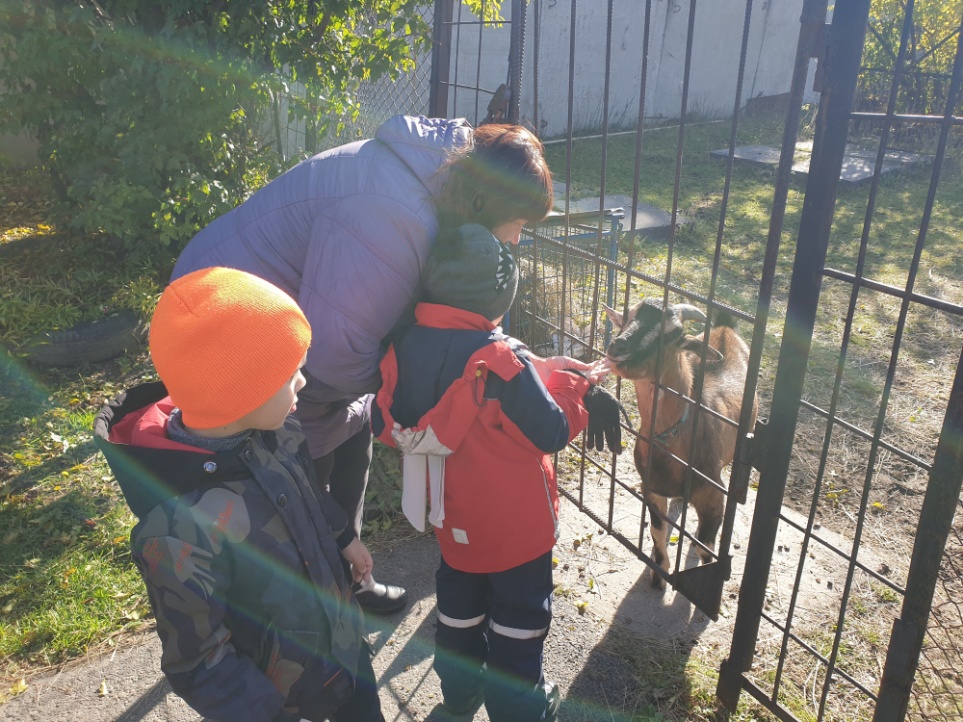 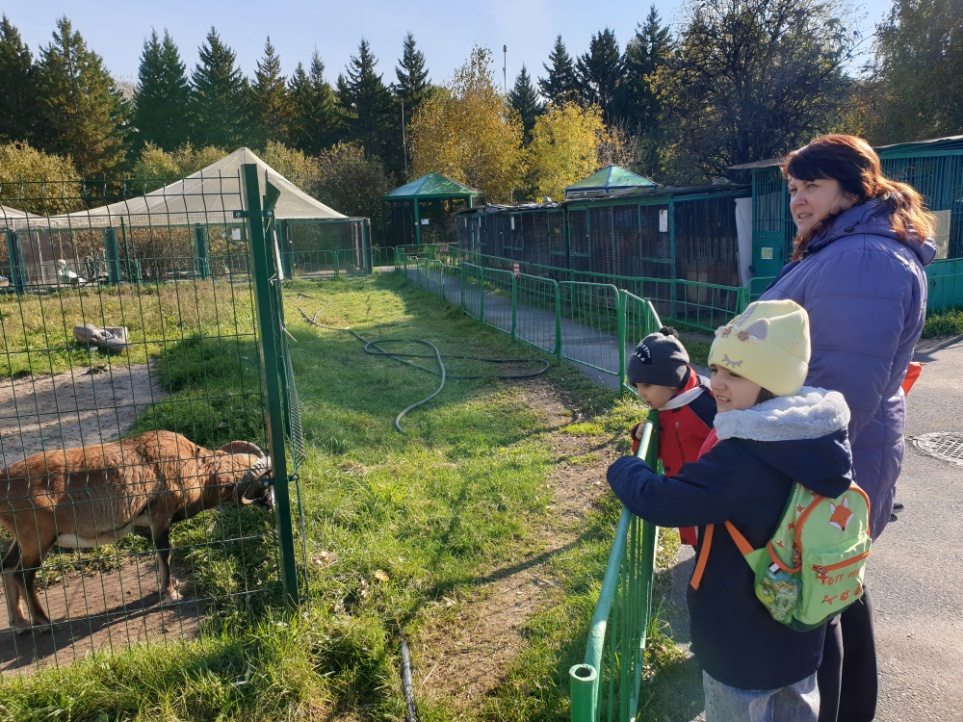 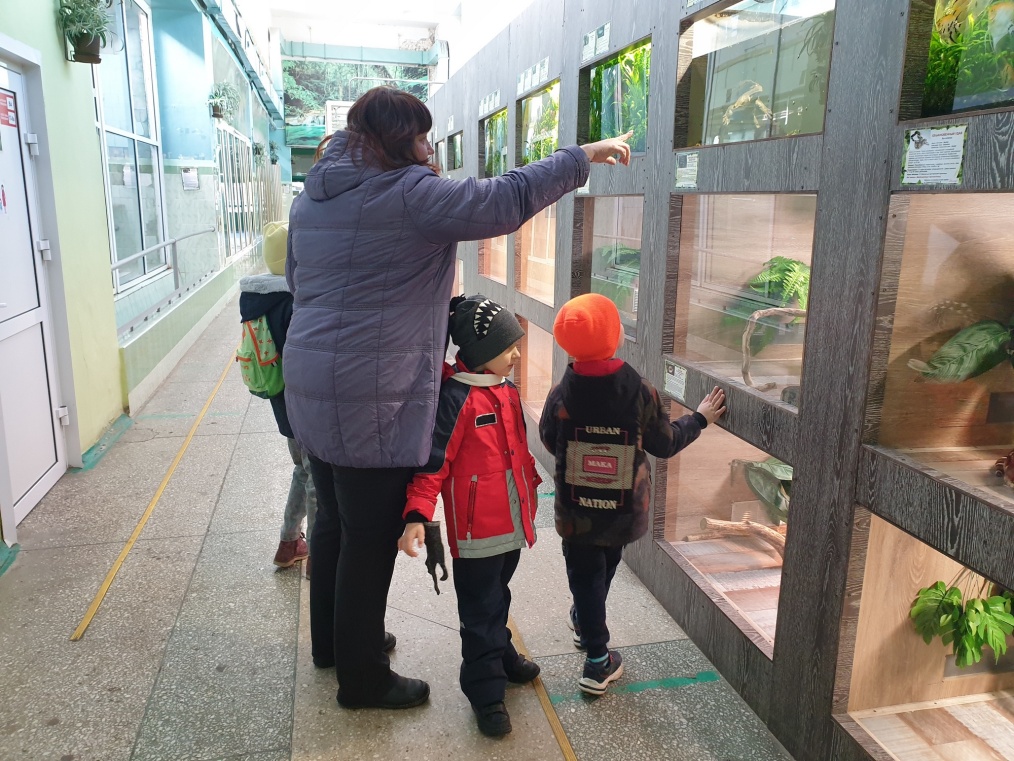 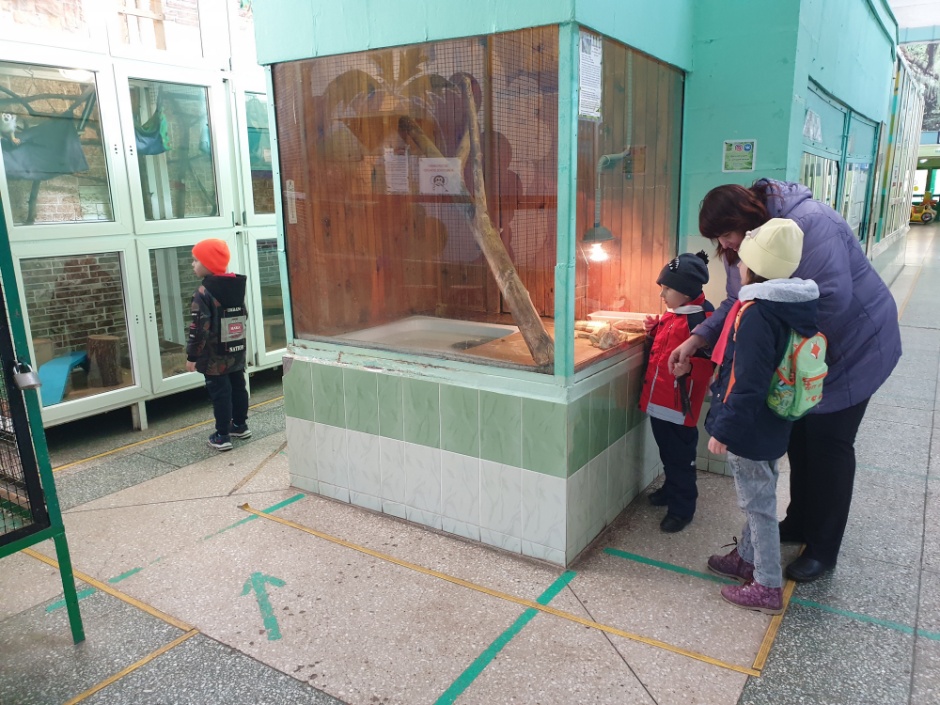 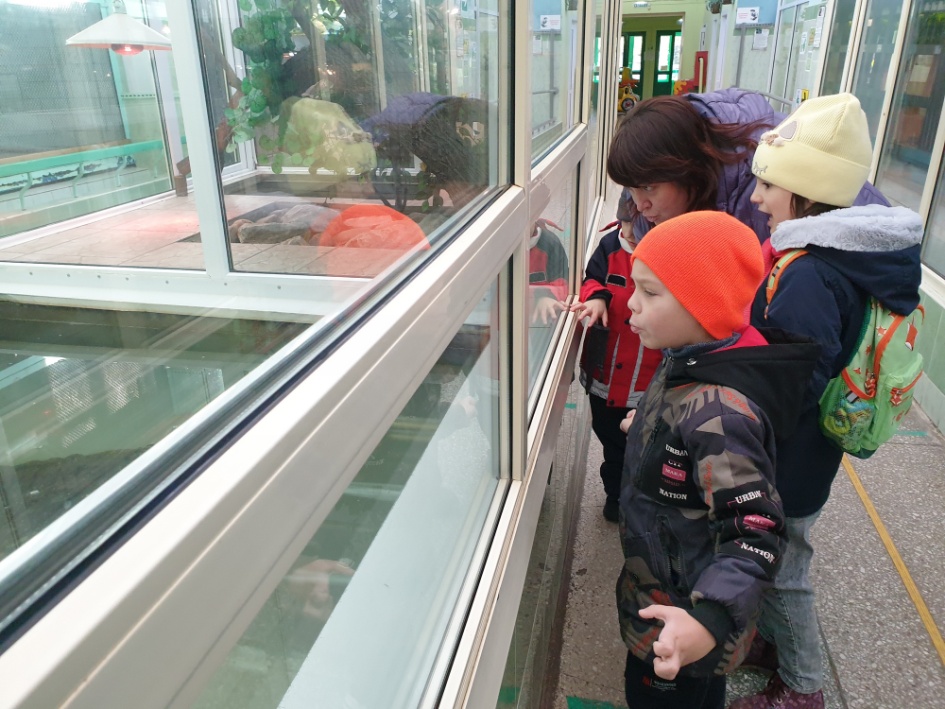 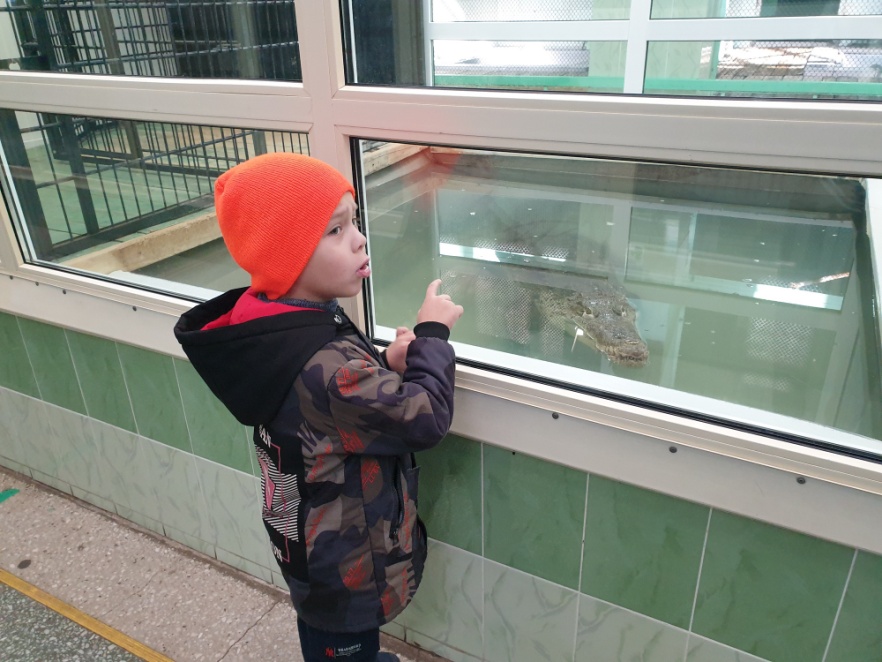 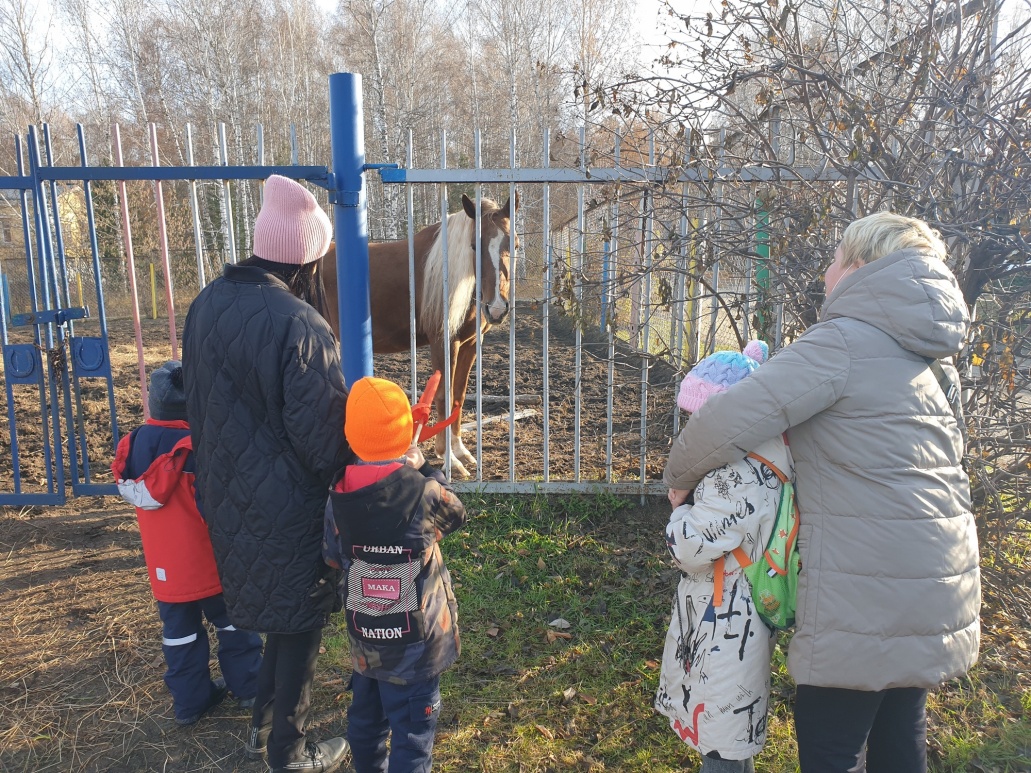 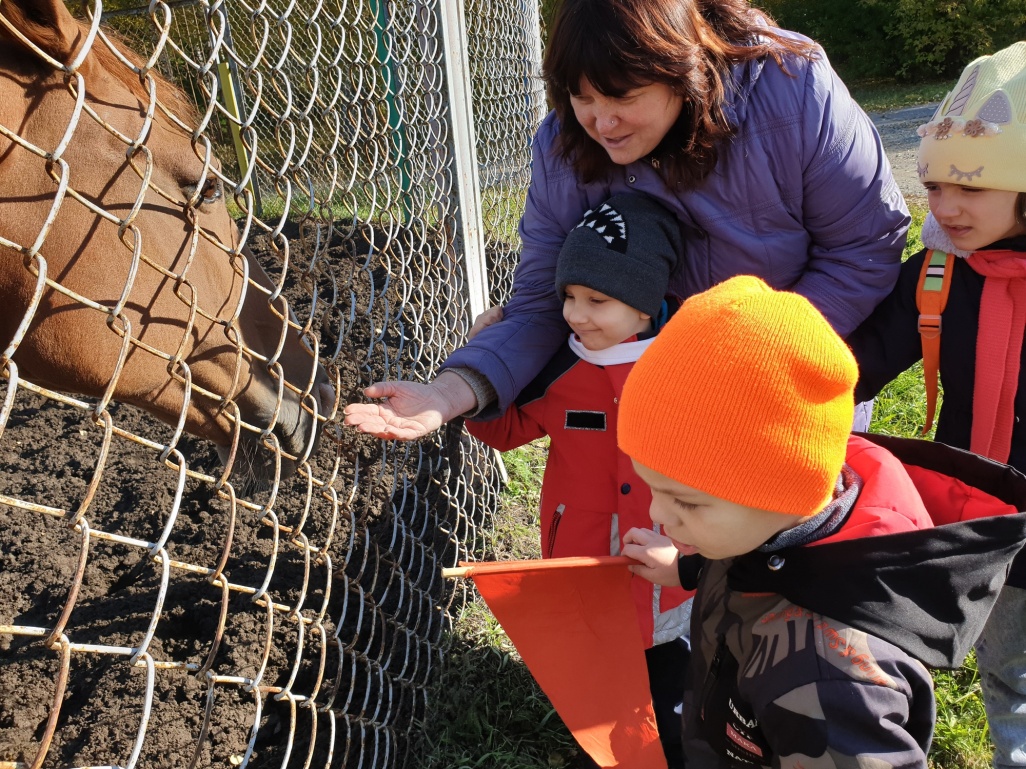 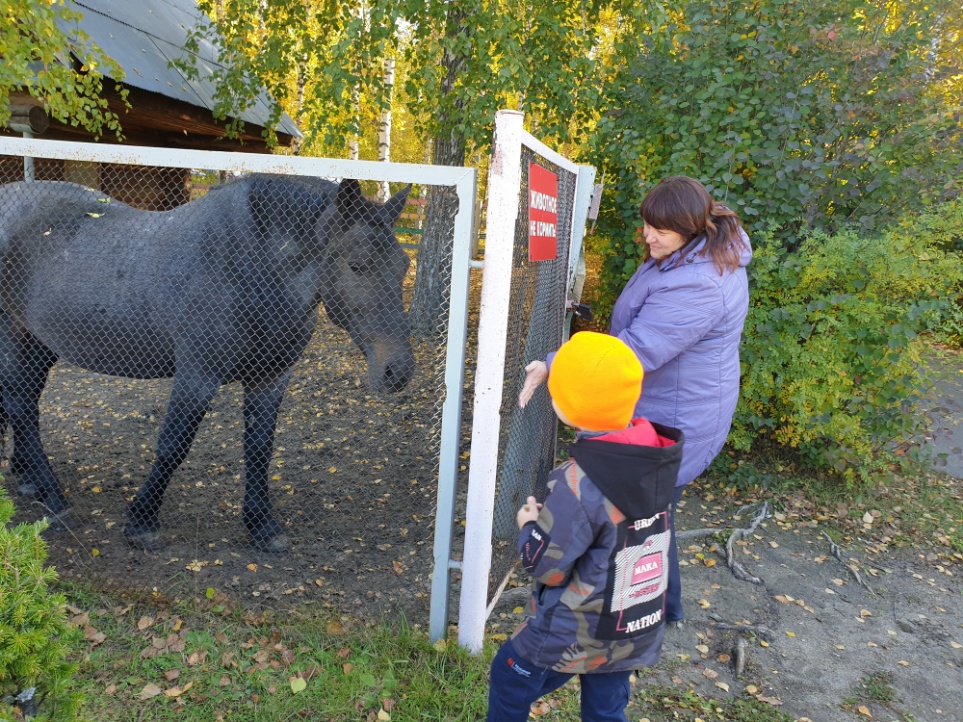 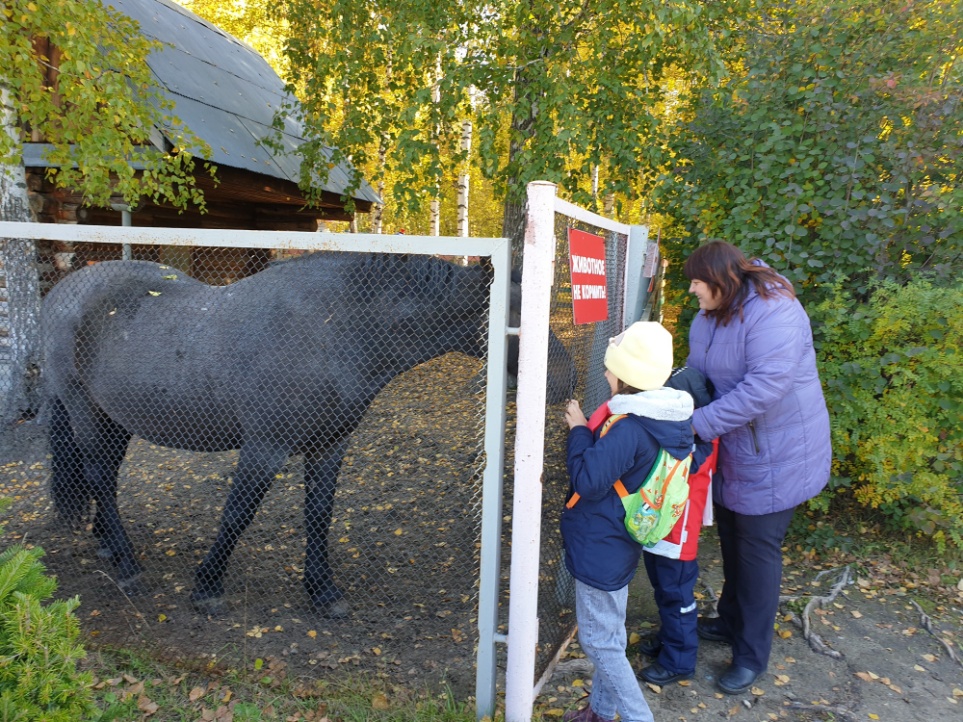 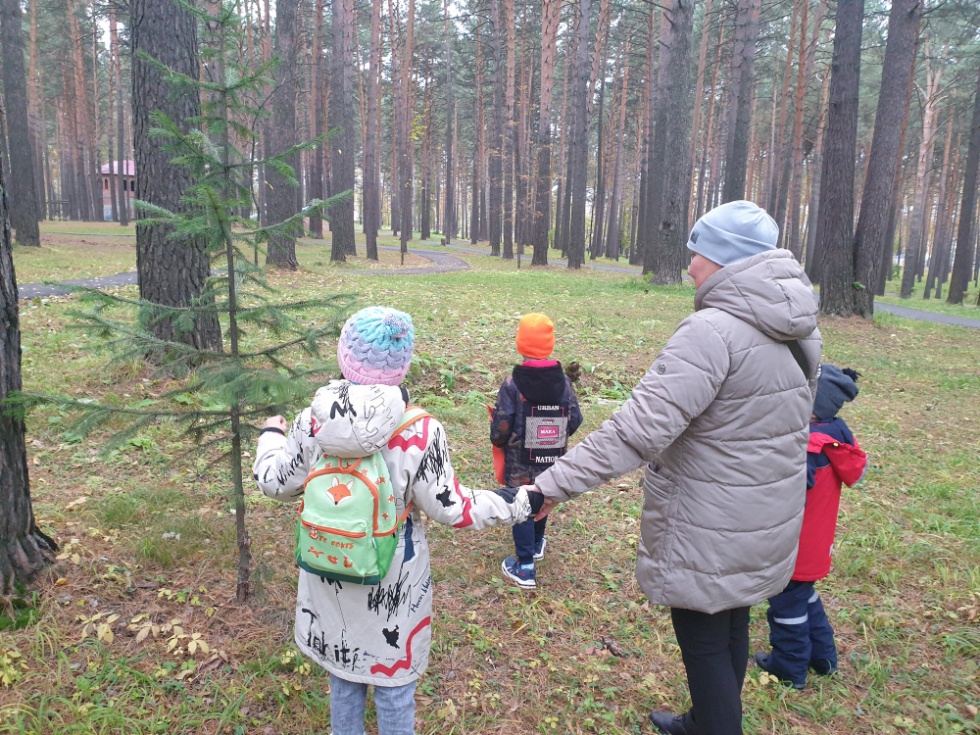 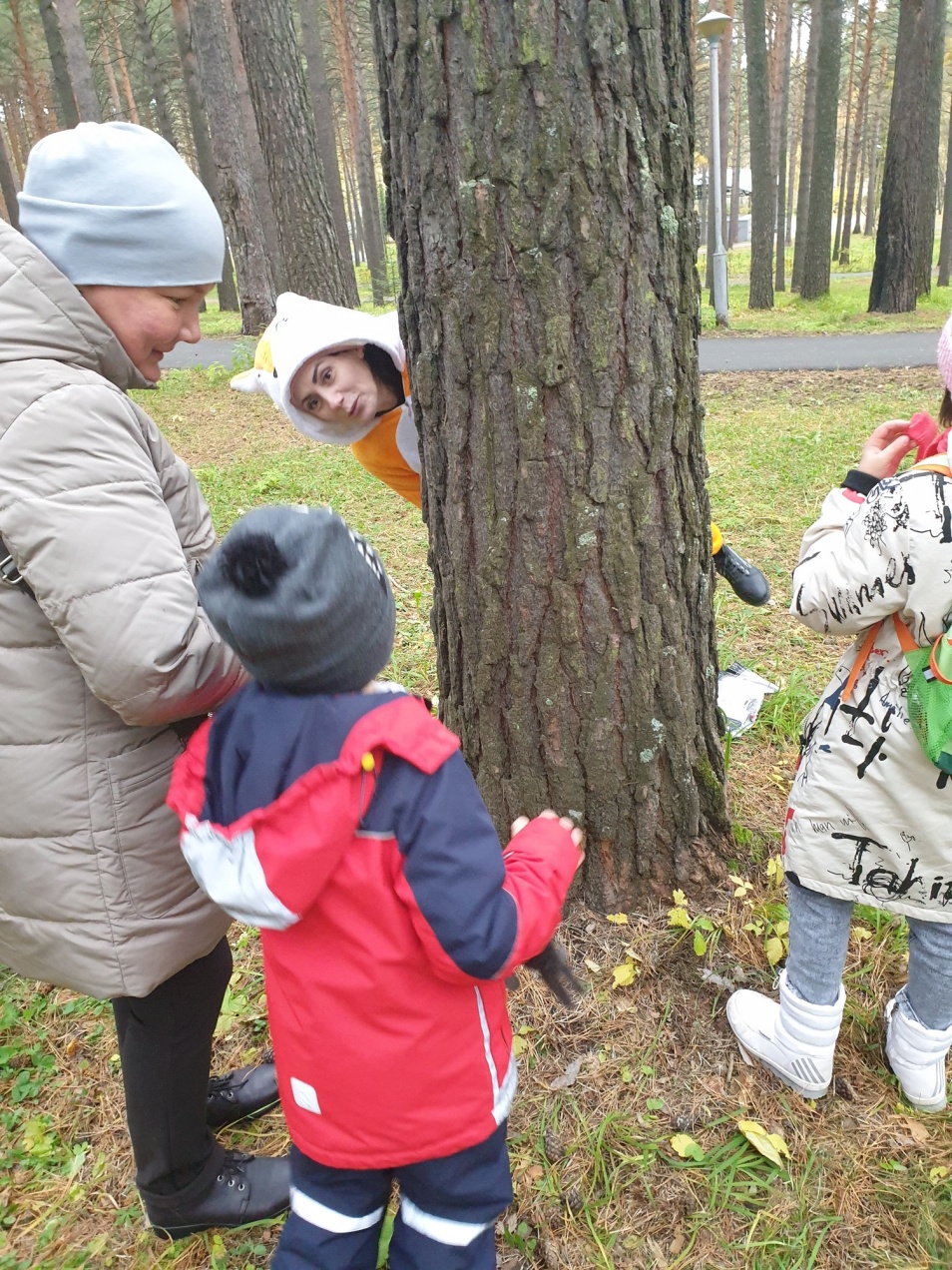 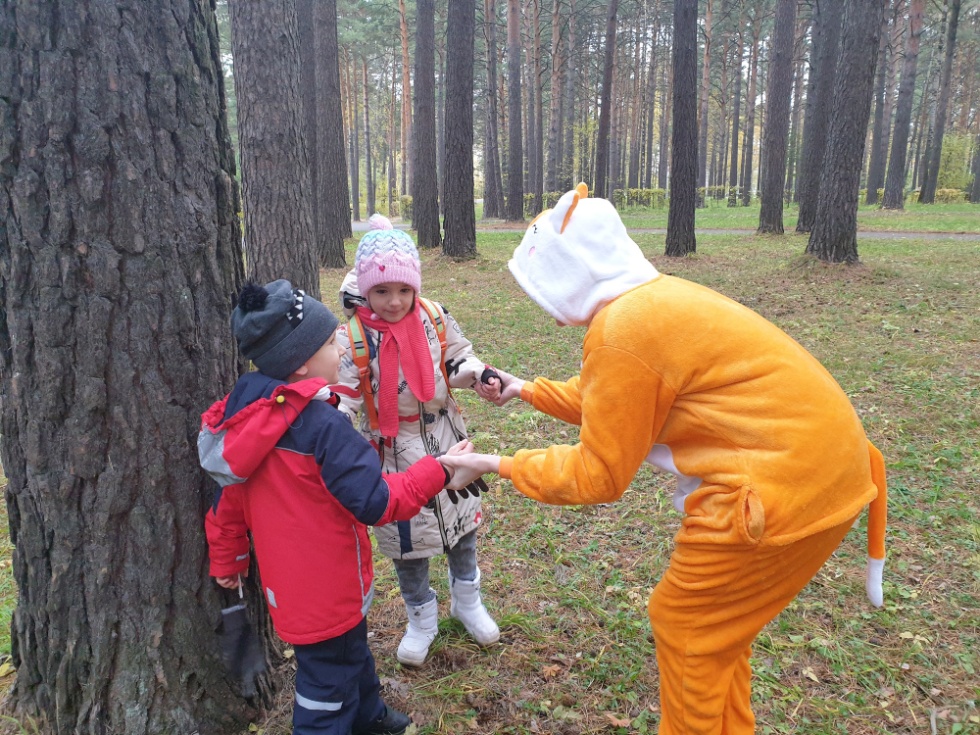 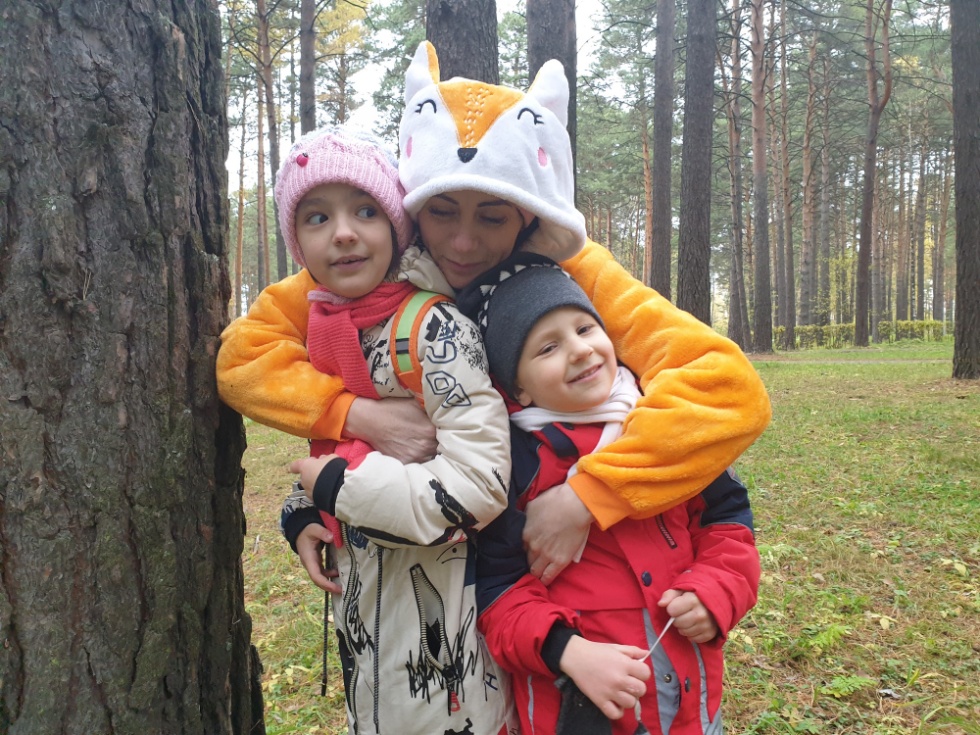 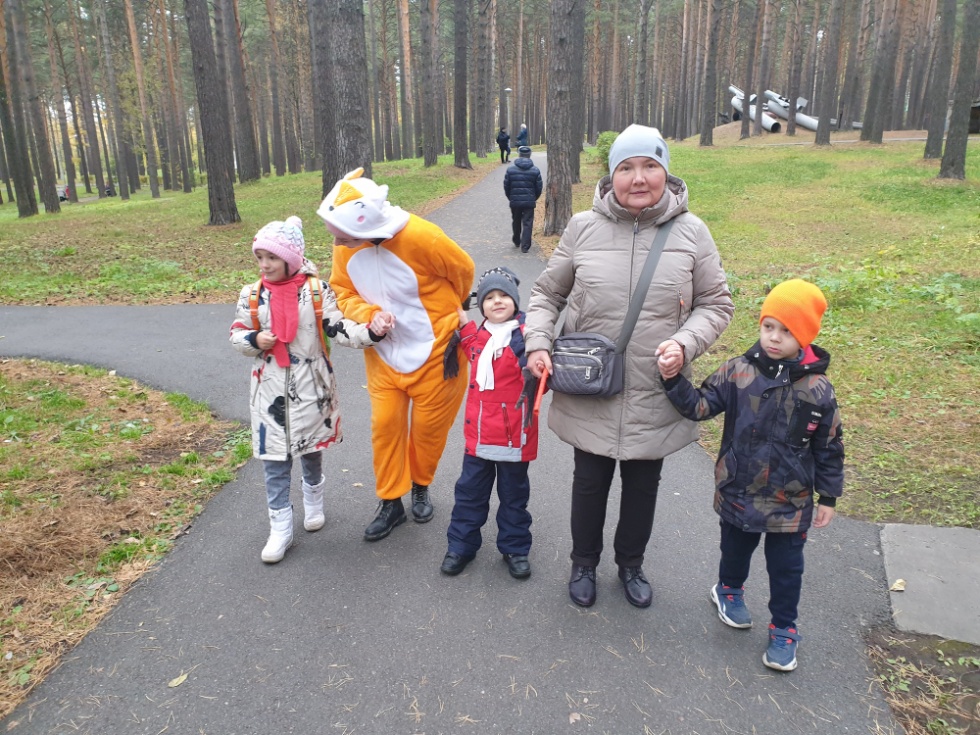 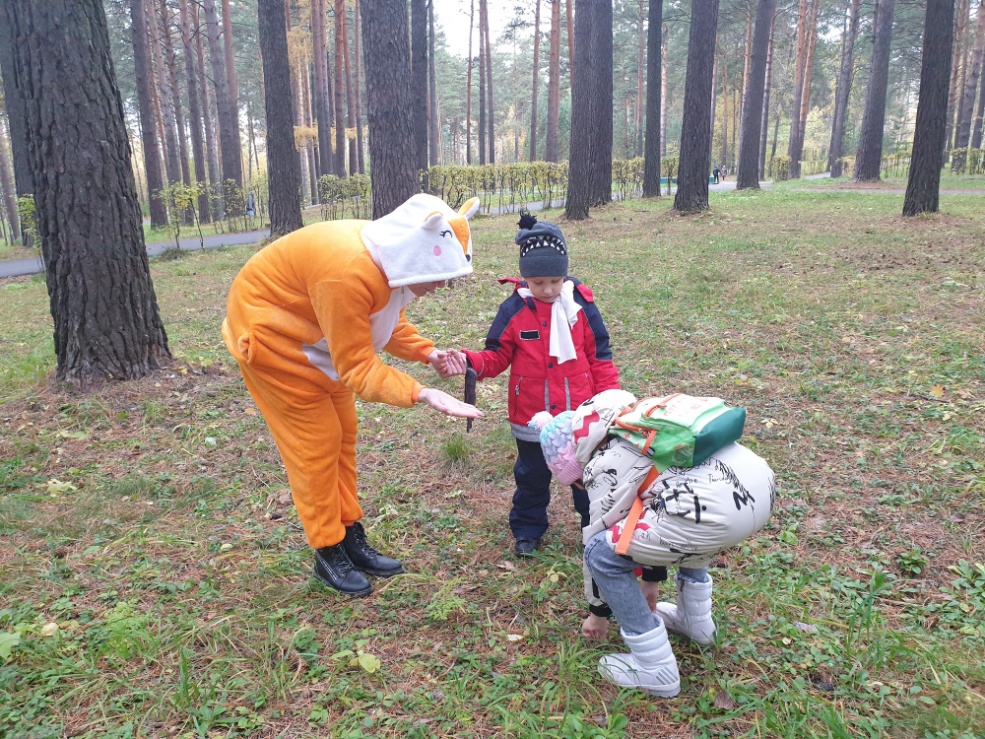 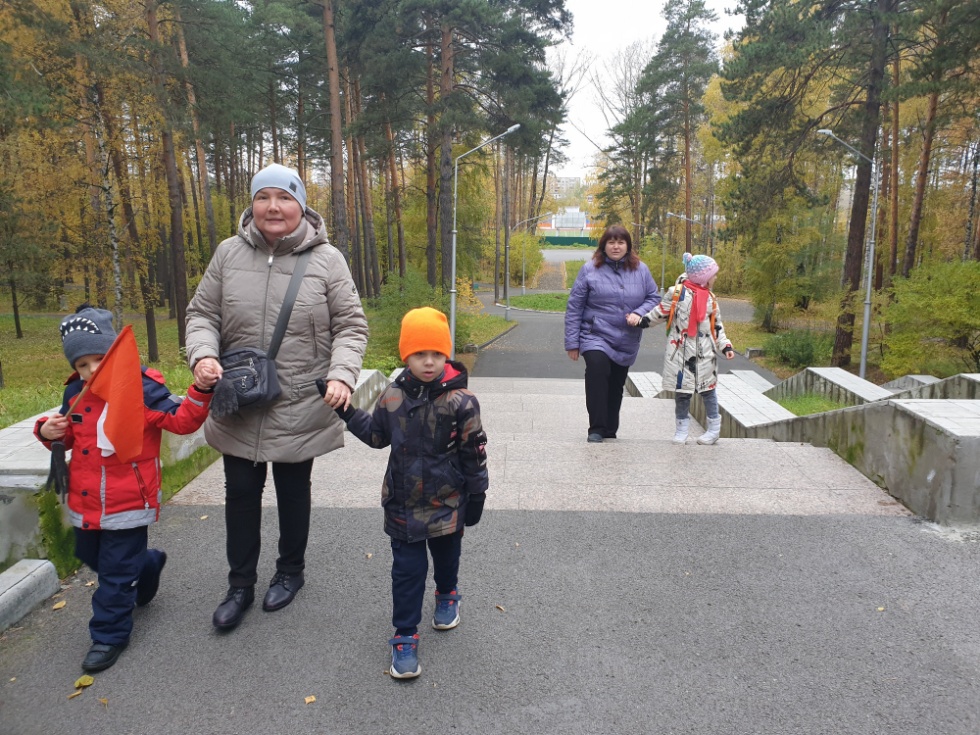 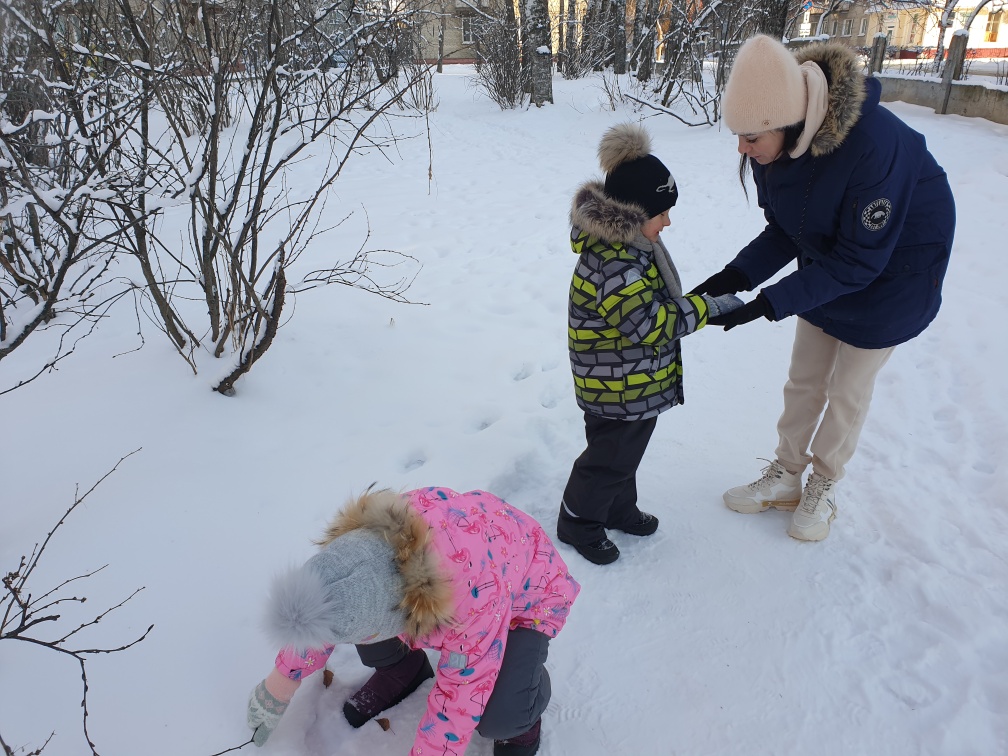 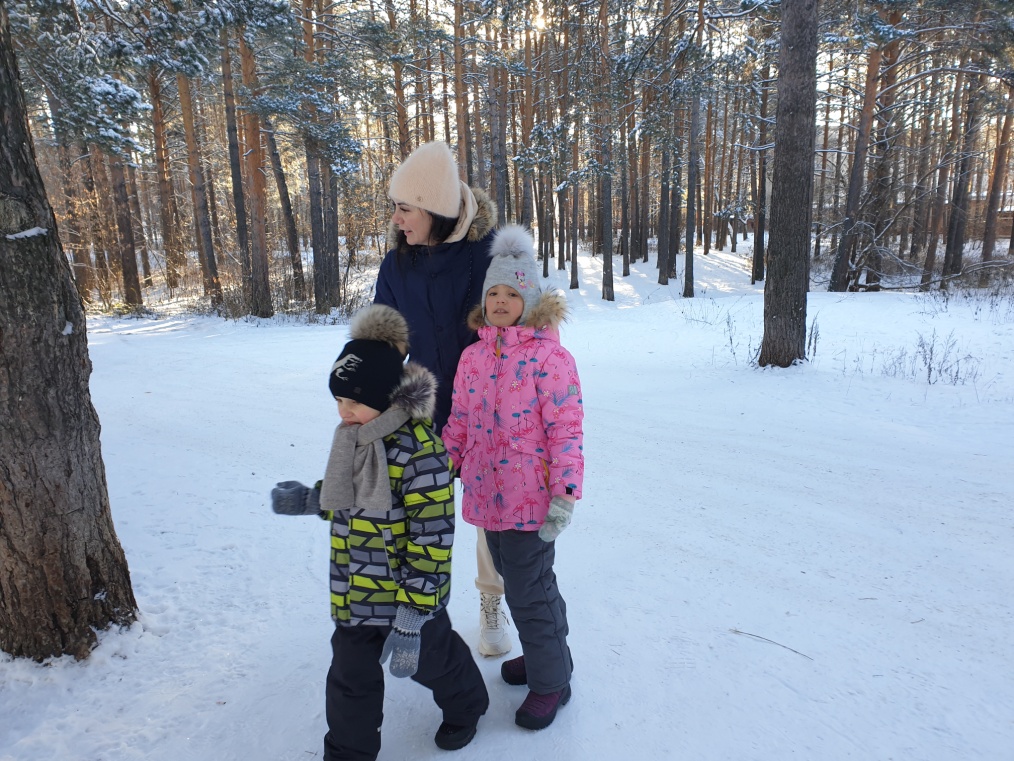 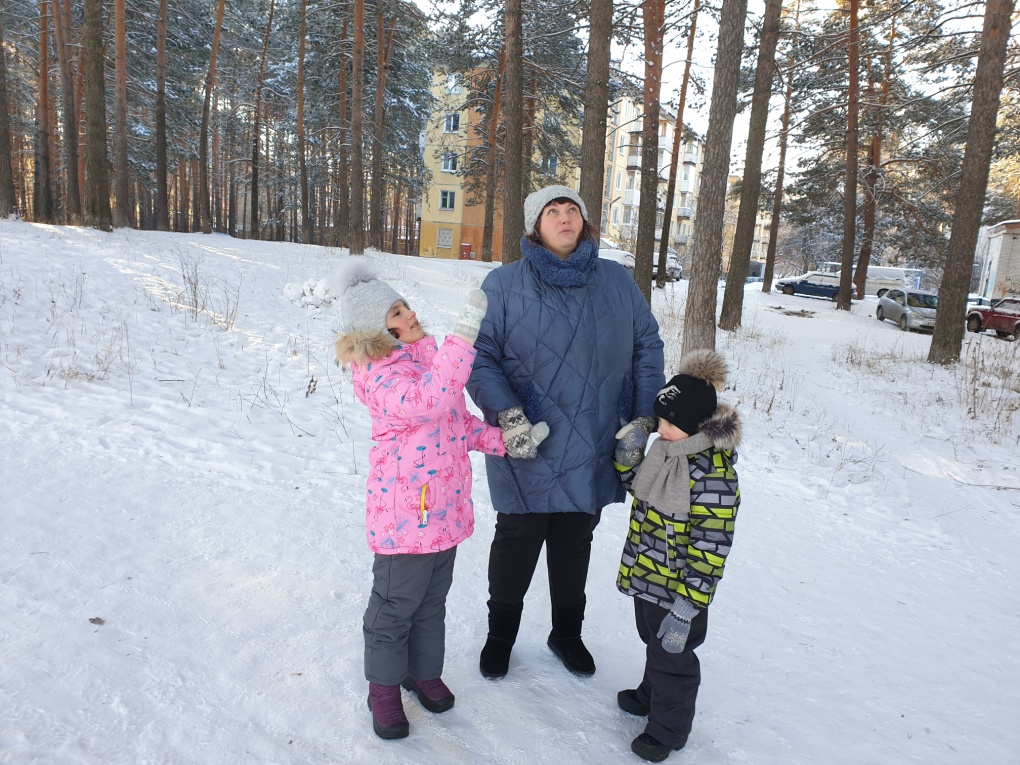 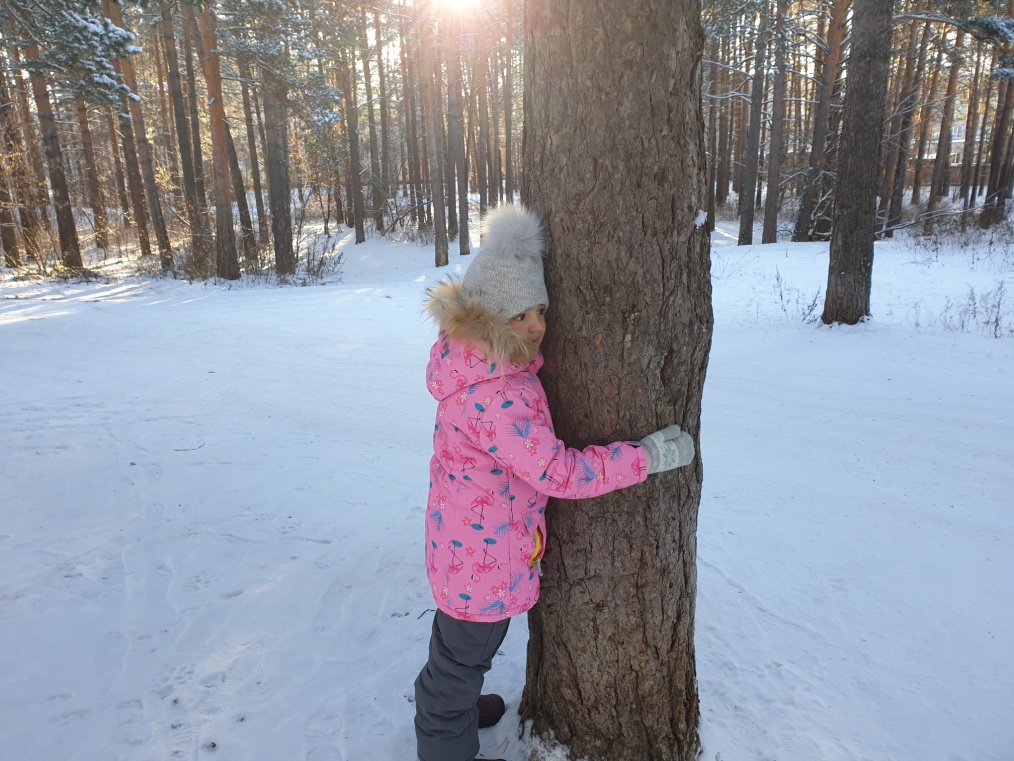 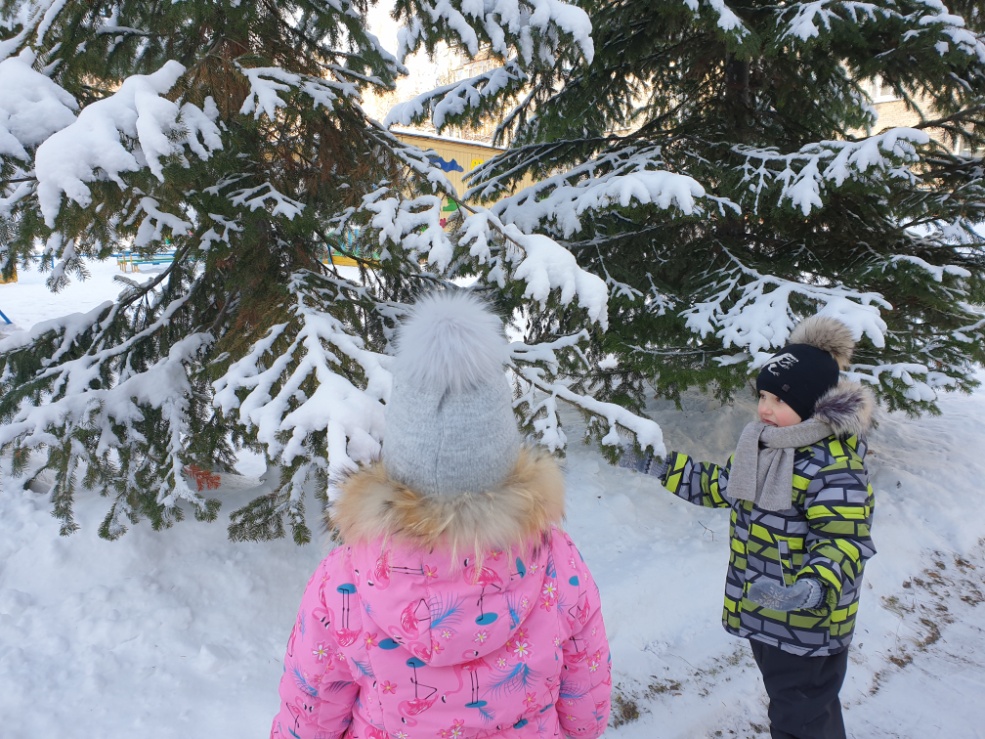 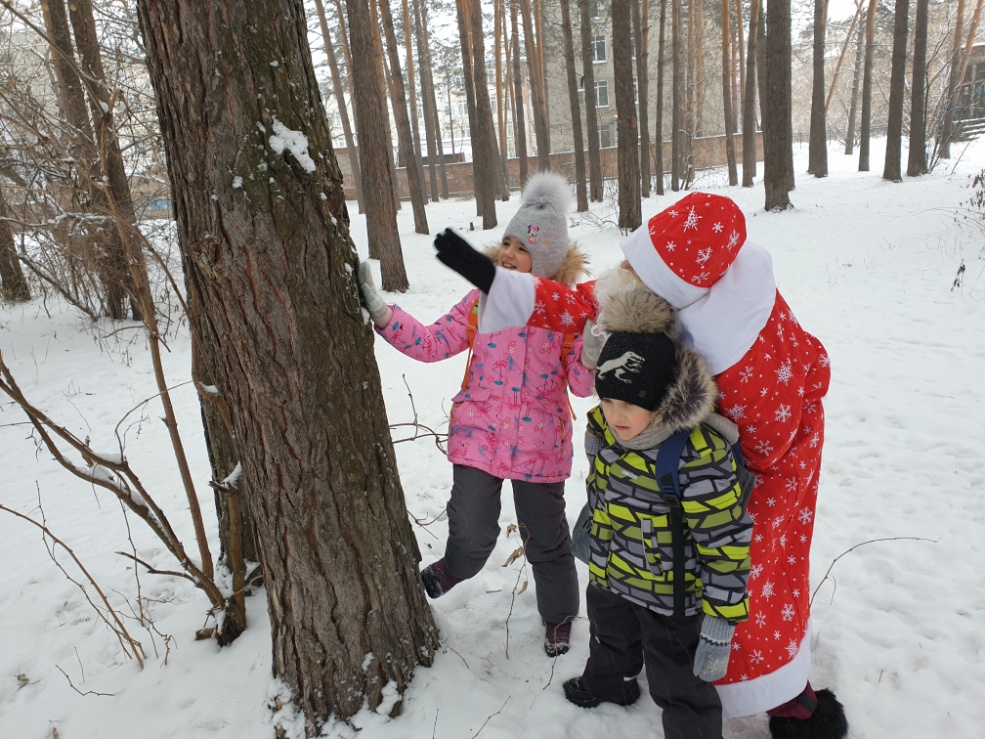 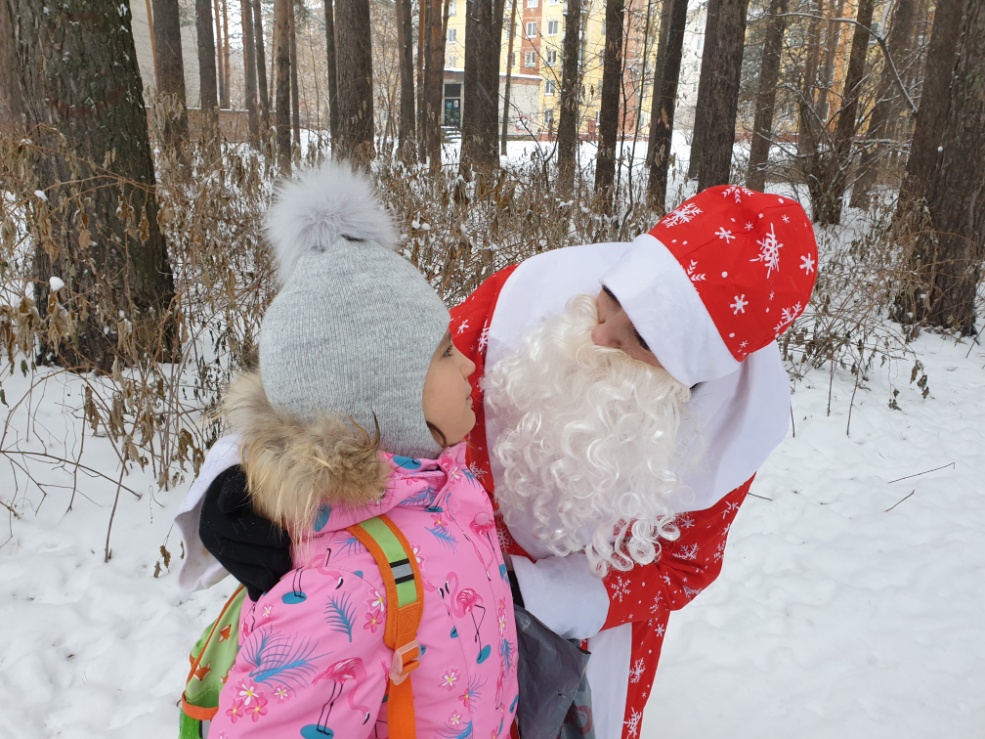 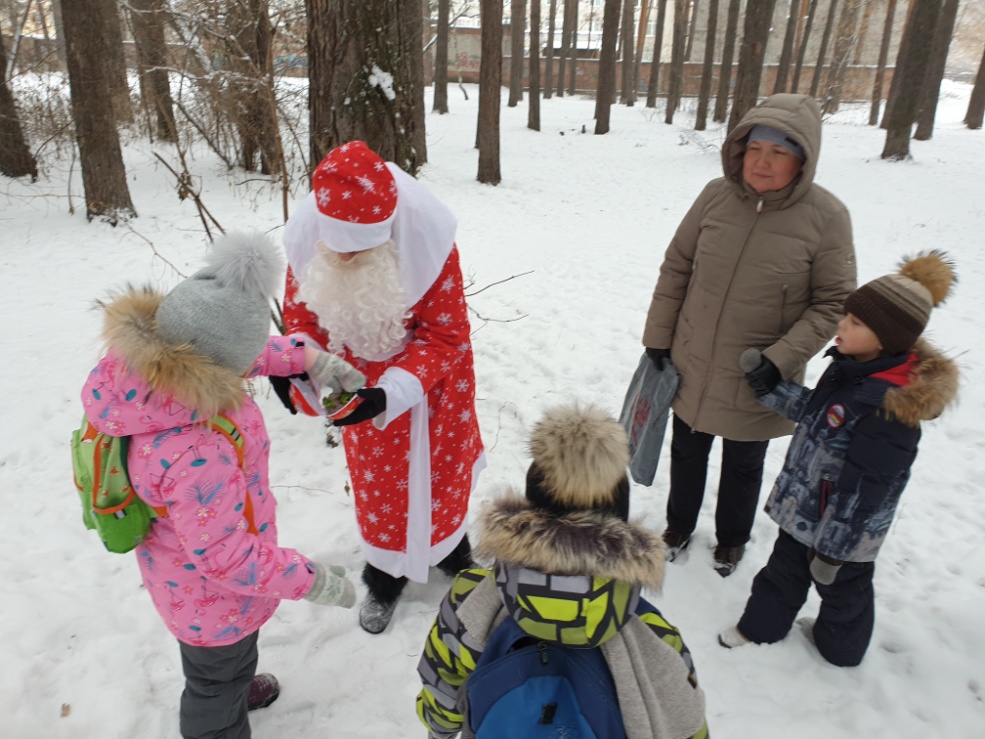 «Чтобы сделать ребёнка 
умным и рассудительным, сделайте его крепким и здоровым: пусть он работает, 
действует, бегает, кричит, 
пусть находится в постоянном движении!»
Ж.Ж.Руссо